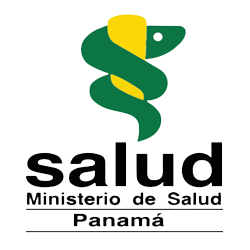 Dra. Lyliana Diez de Aldrete
Directora Médica

Centro de Salud Nuevo Chorrillo
Iniciativa HEARTS
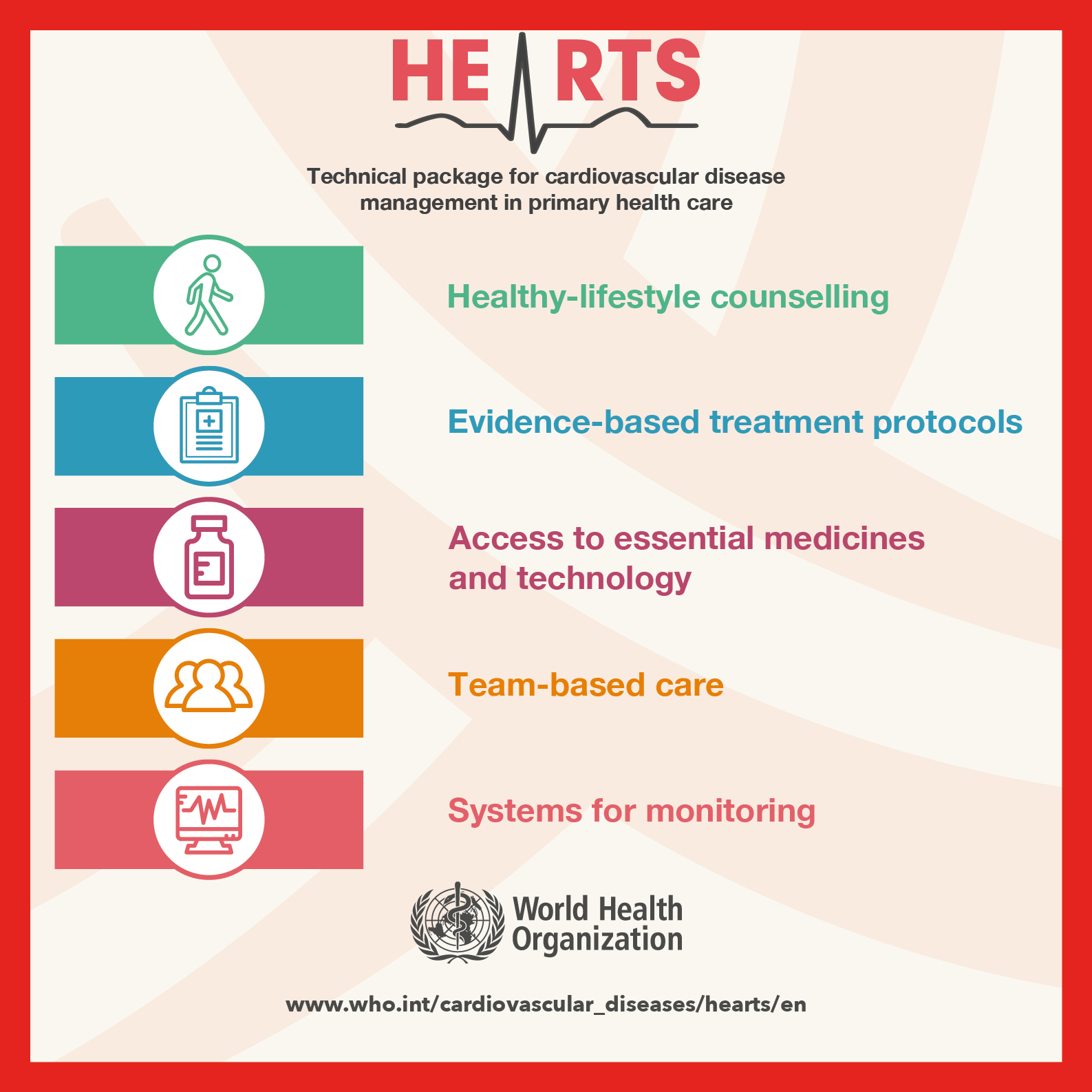 Capacitación al equipo de salud y Promotoras Comunitarias
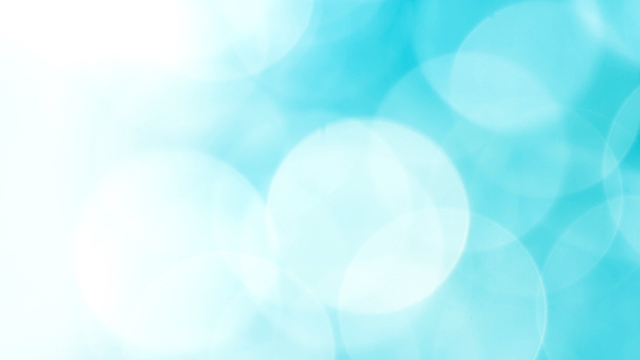 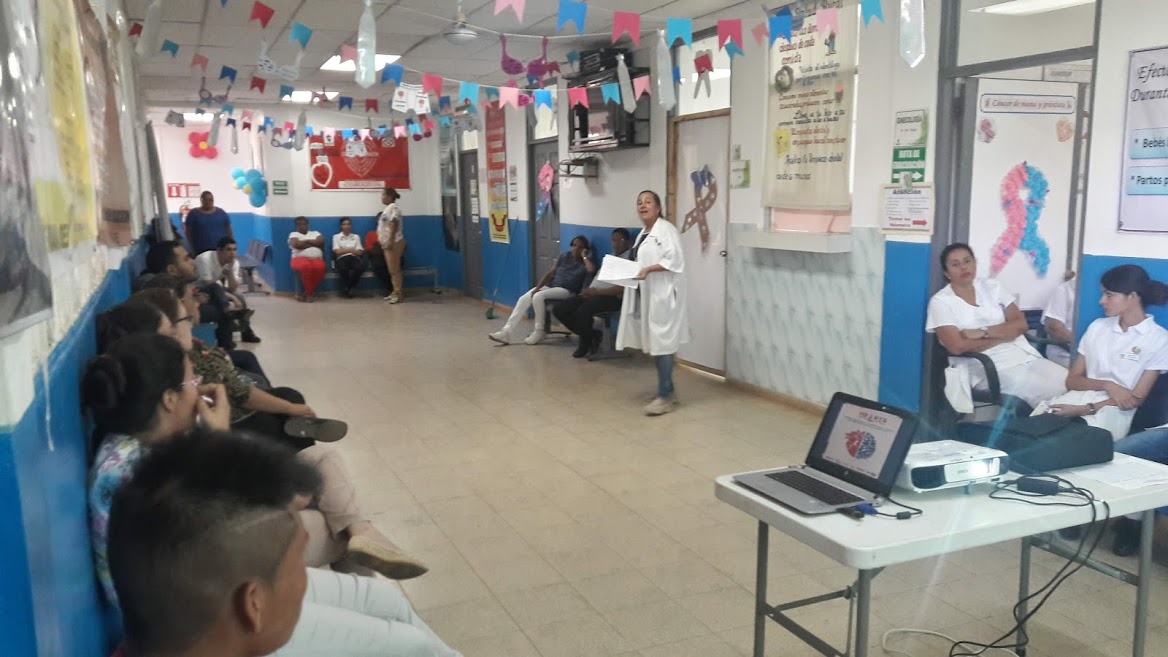 Colaboradores
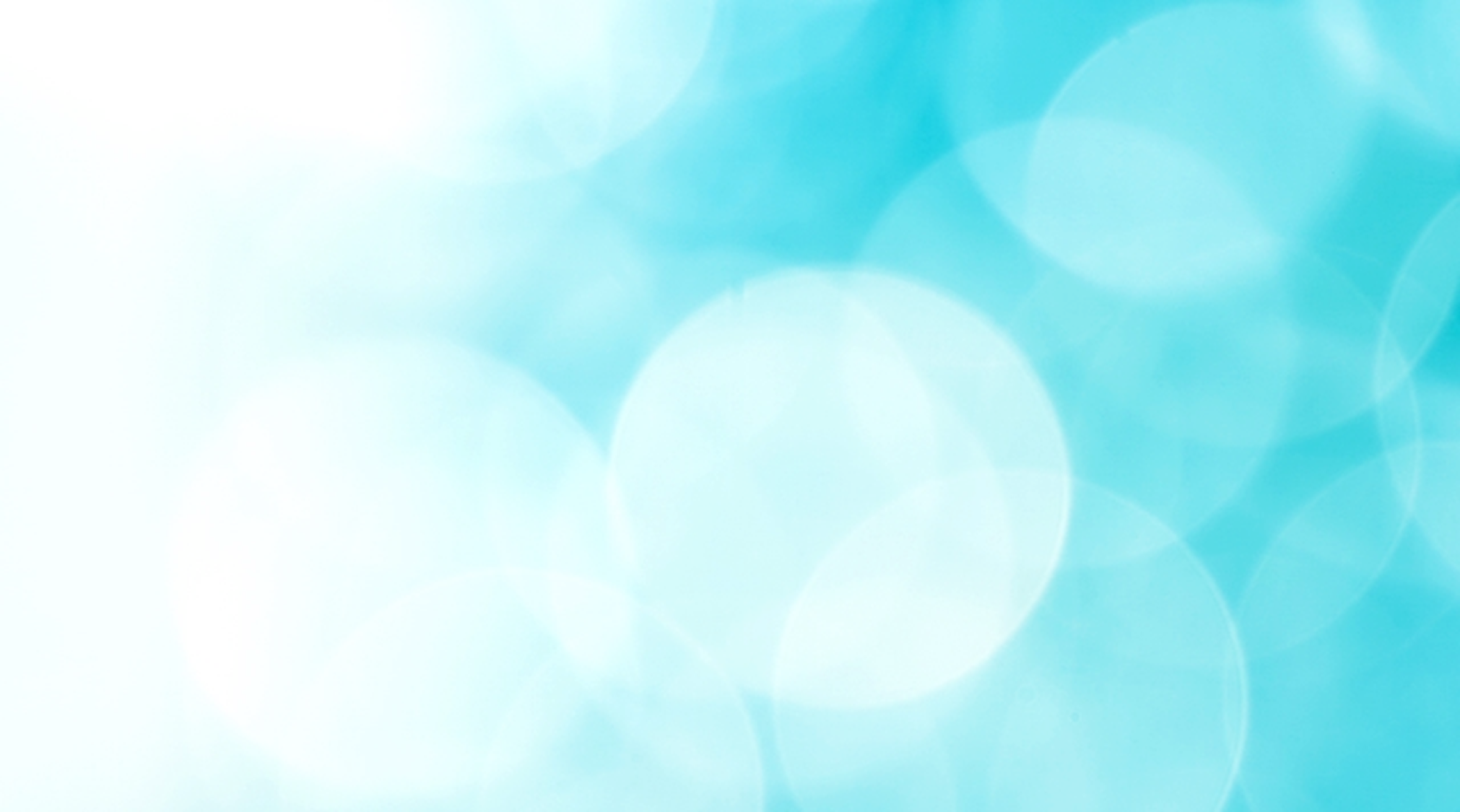 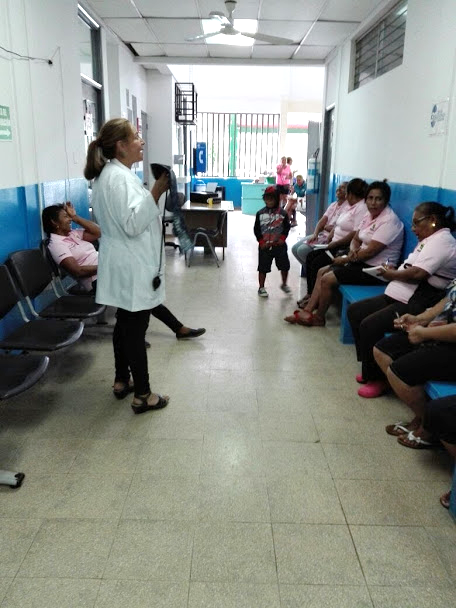 Promotoras Comunitarias
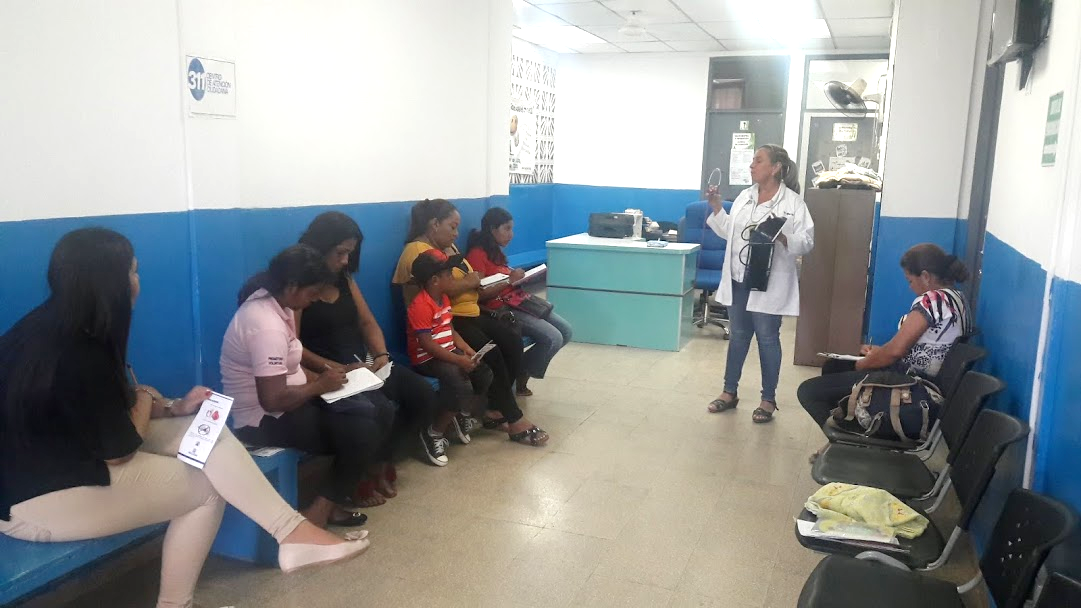 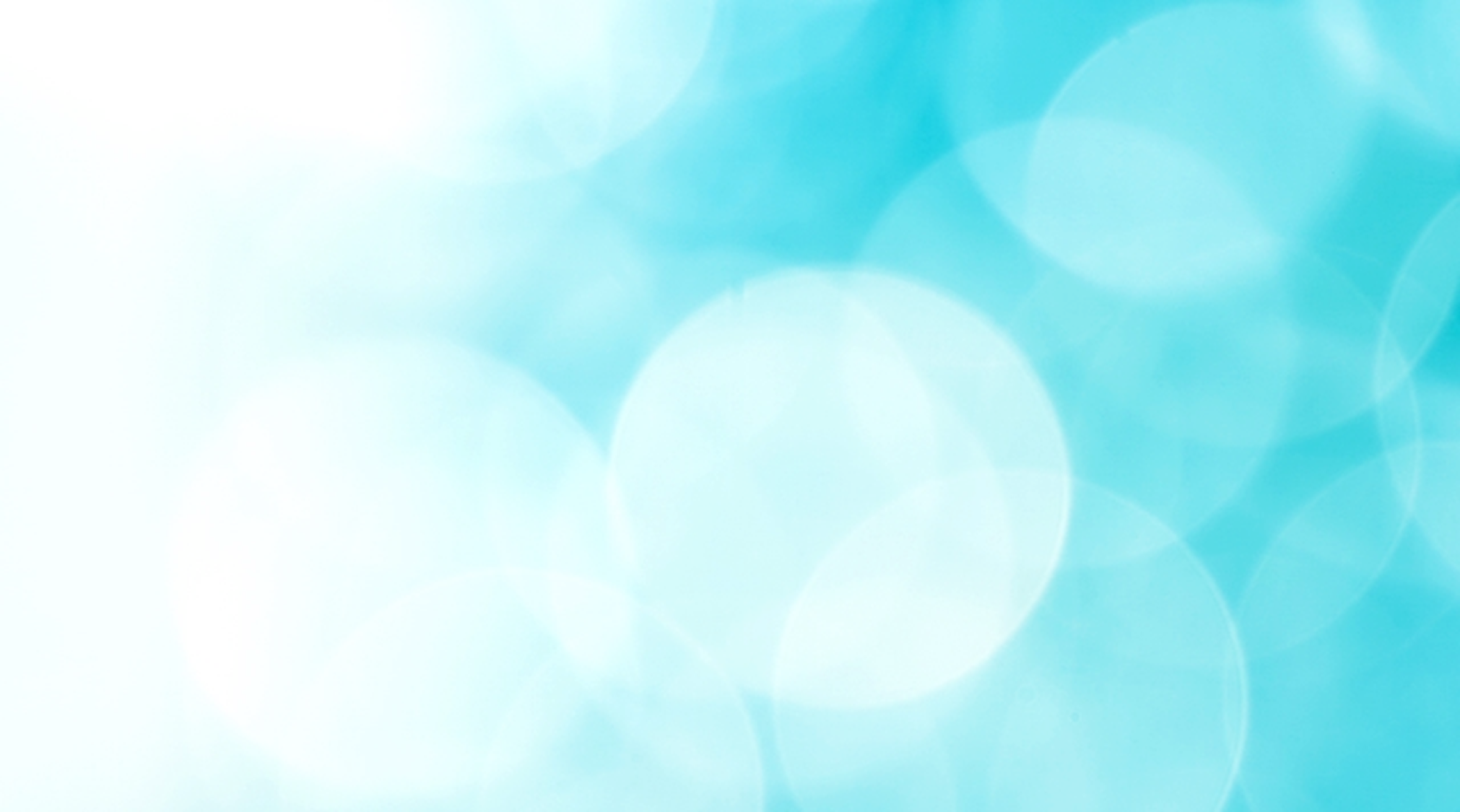 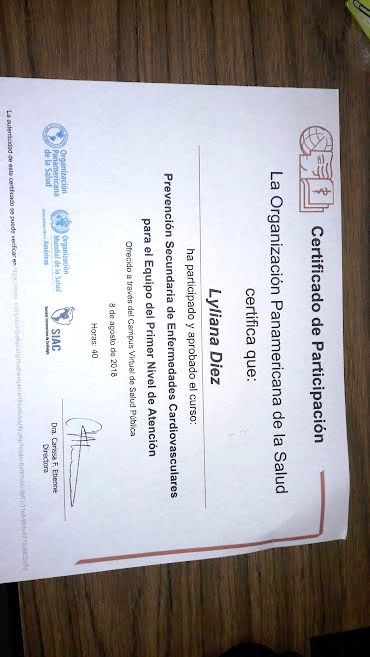 Cursos virtuales
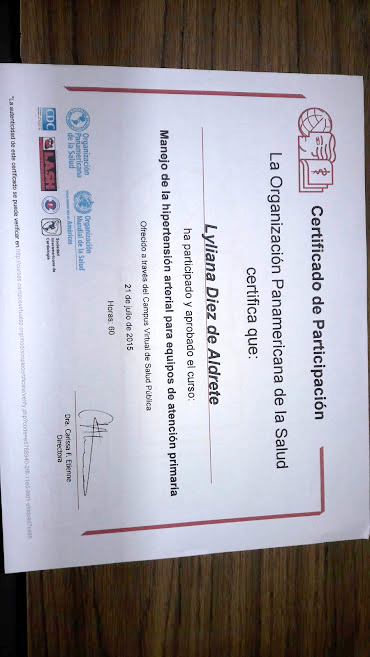 https://panama.campusvirtualsp.org/cursos
Captación de Pacientes
Estrategias:
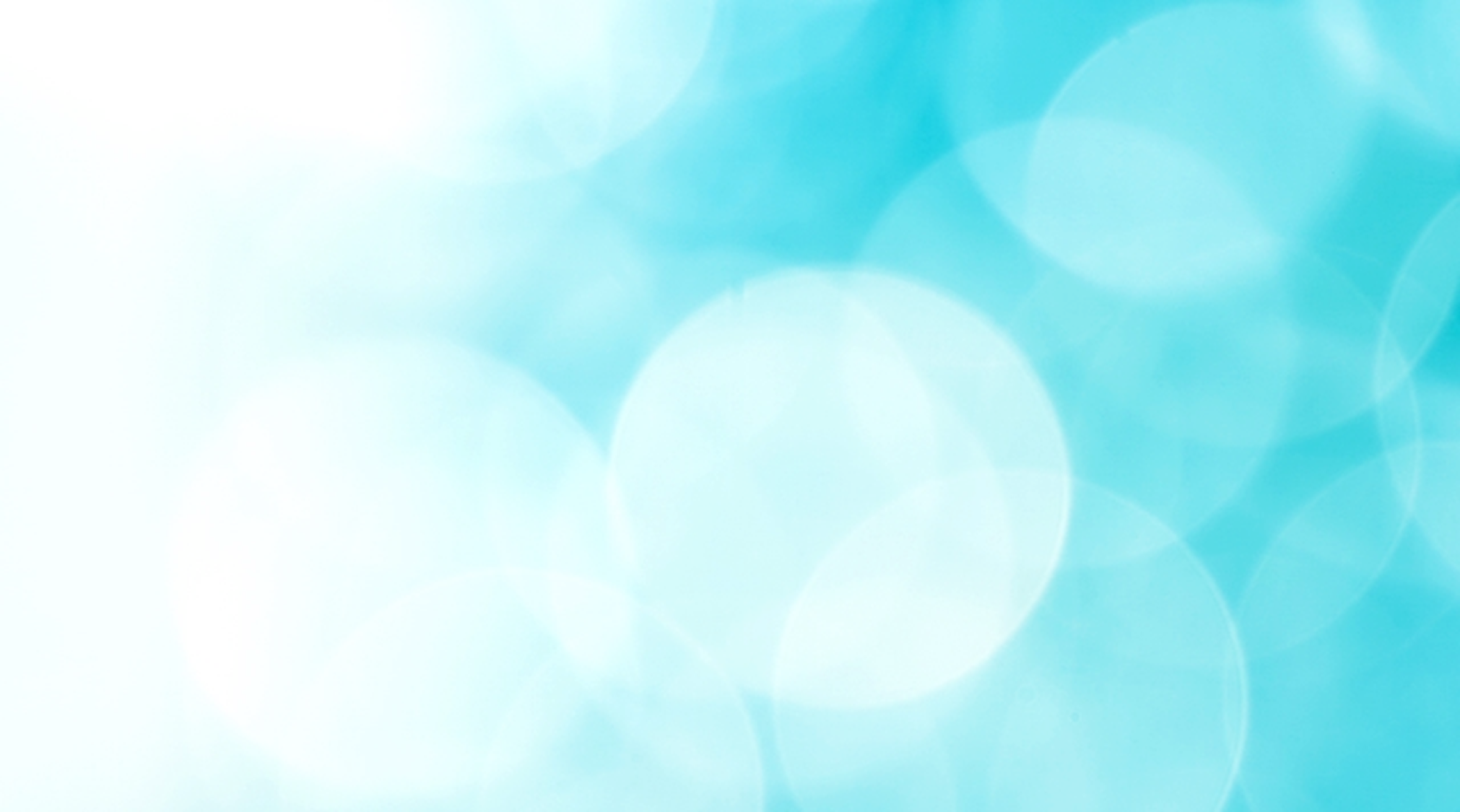 Estudiantes de Medicinas 
Plazas Comerciales – Sala de Espera Centro de Salud
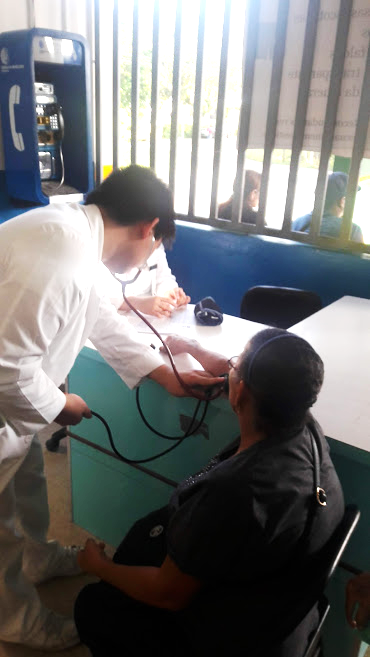 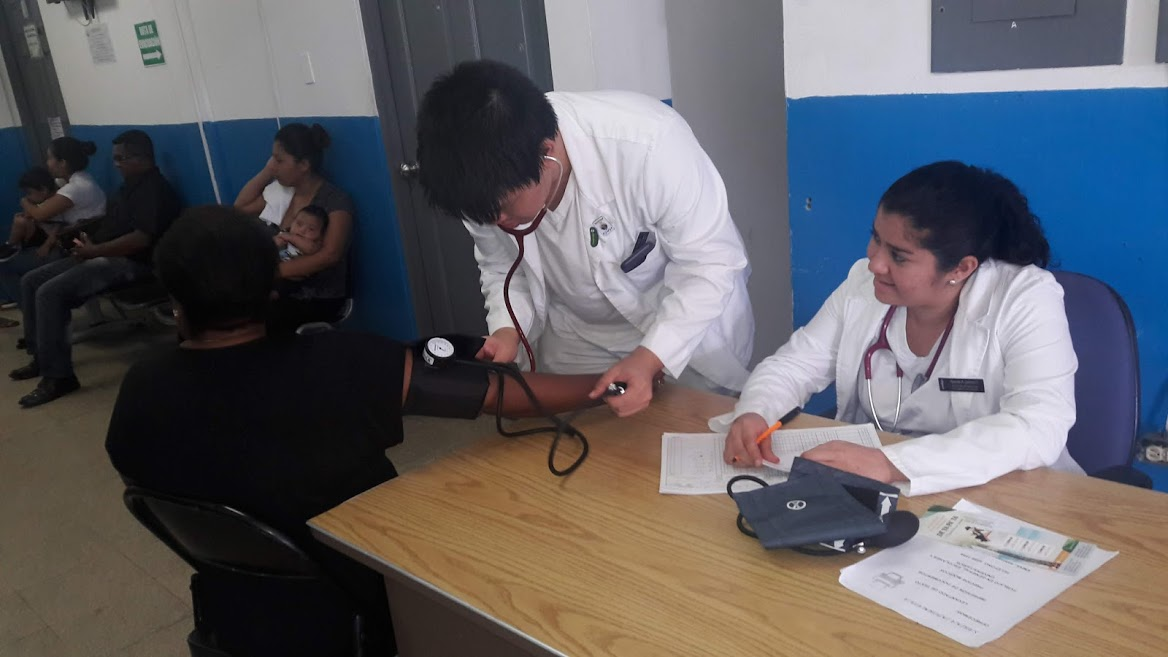 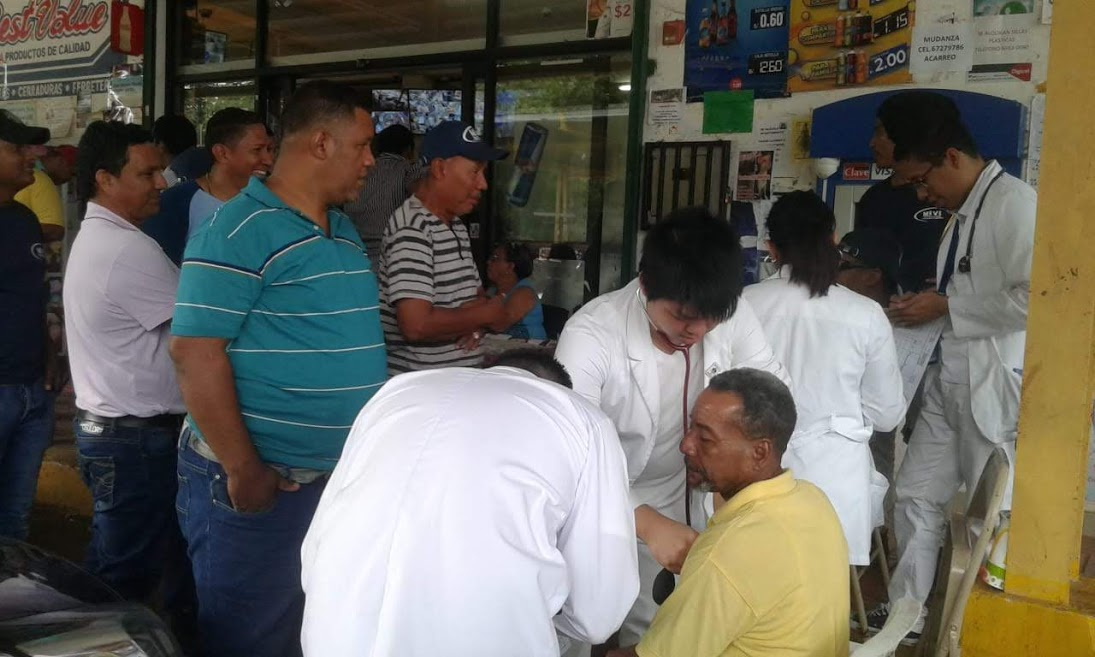 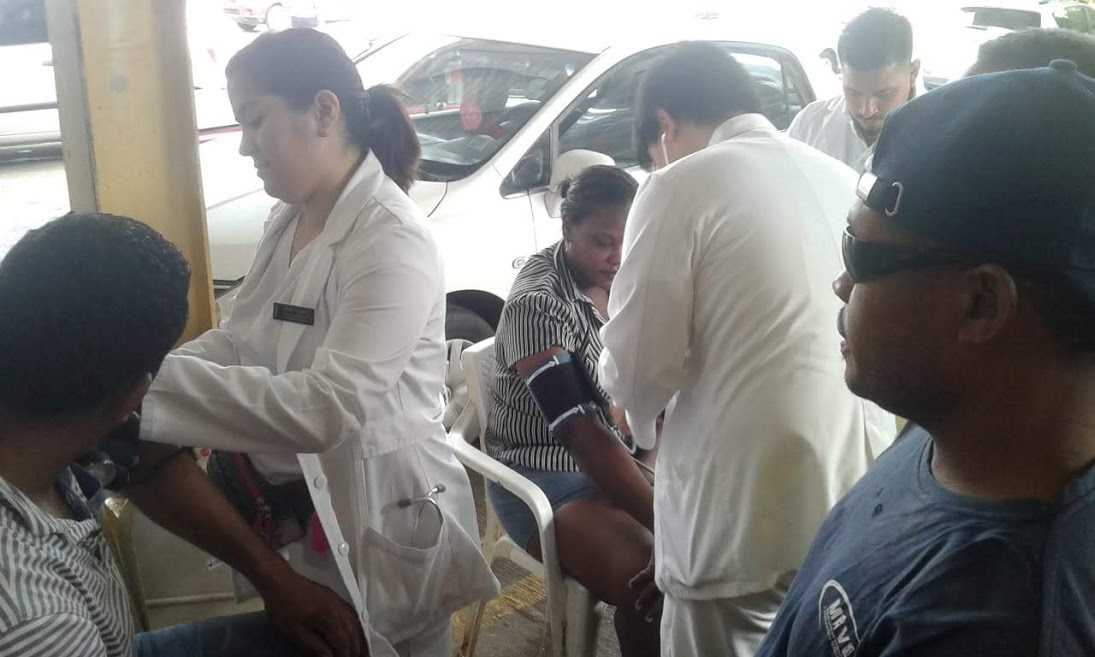 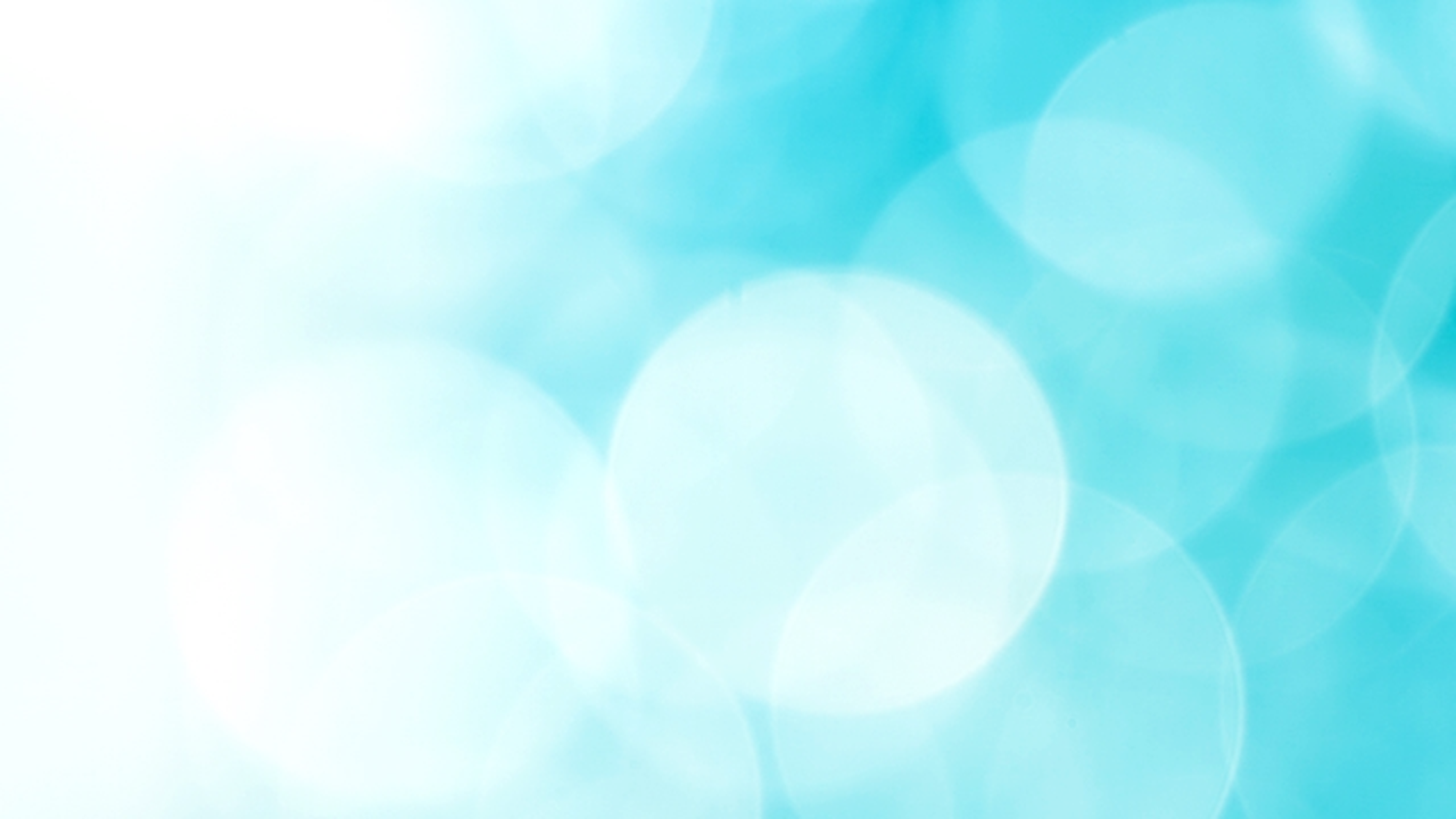 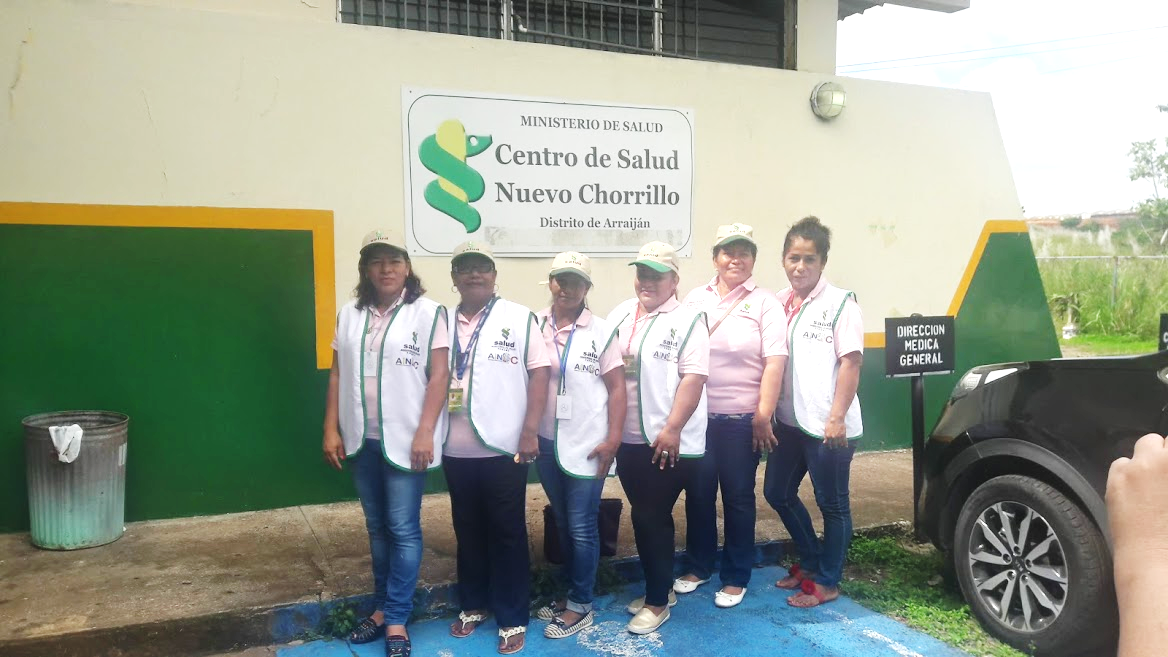 Promotoras 
Comunitarias
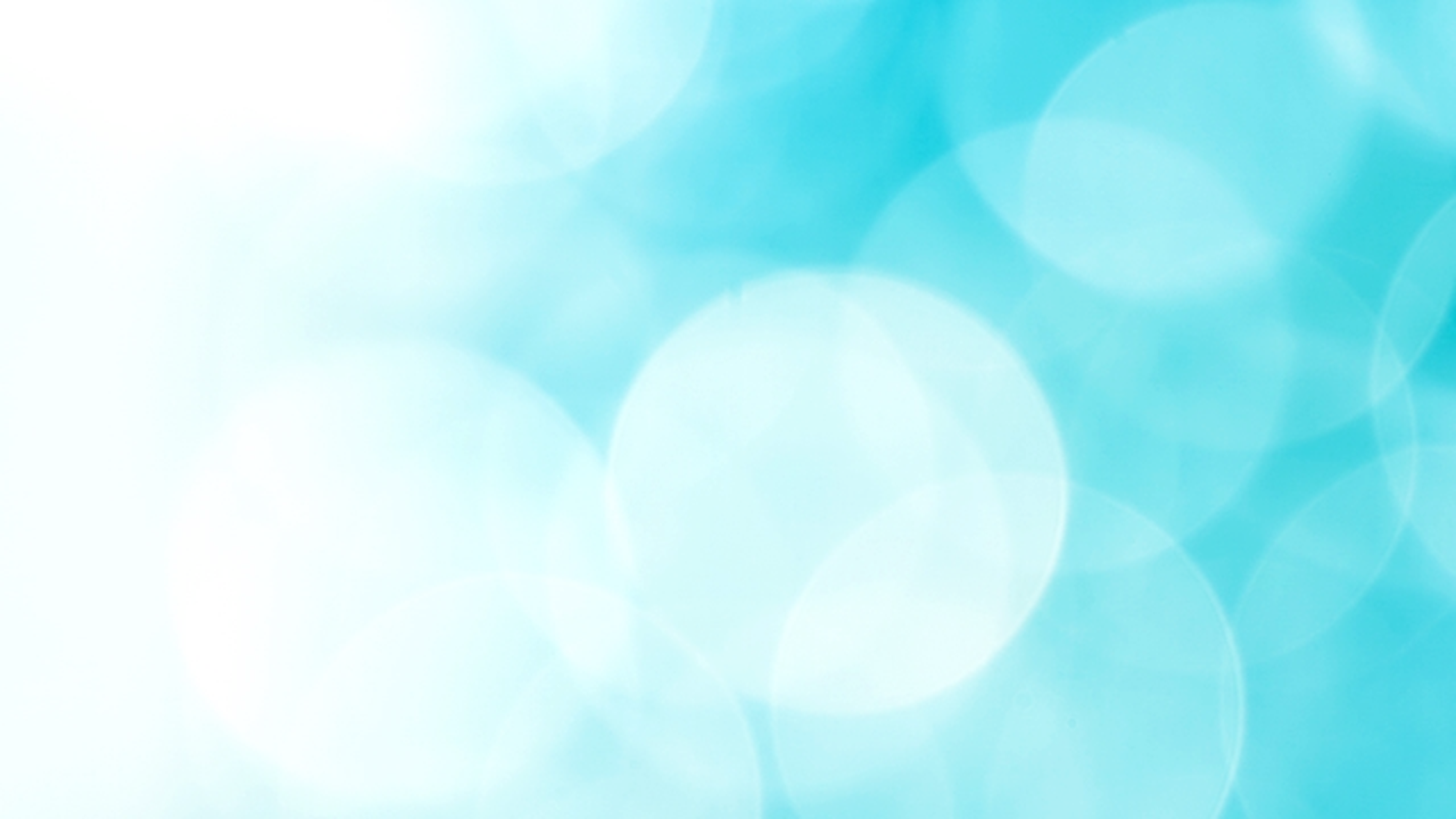 Promotoras Comunitarias
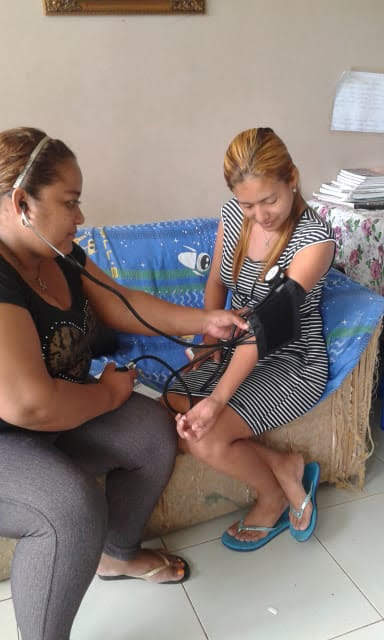 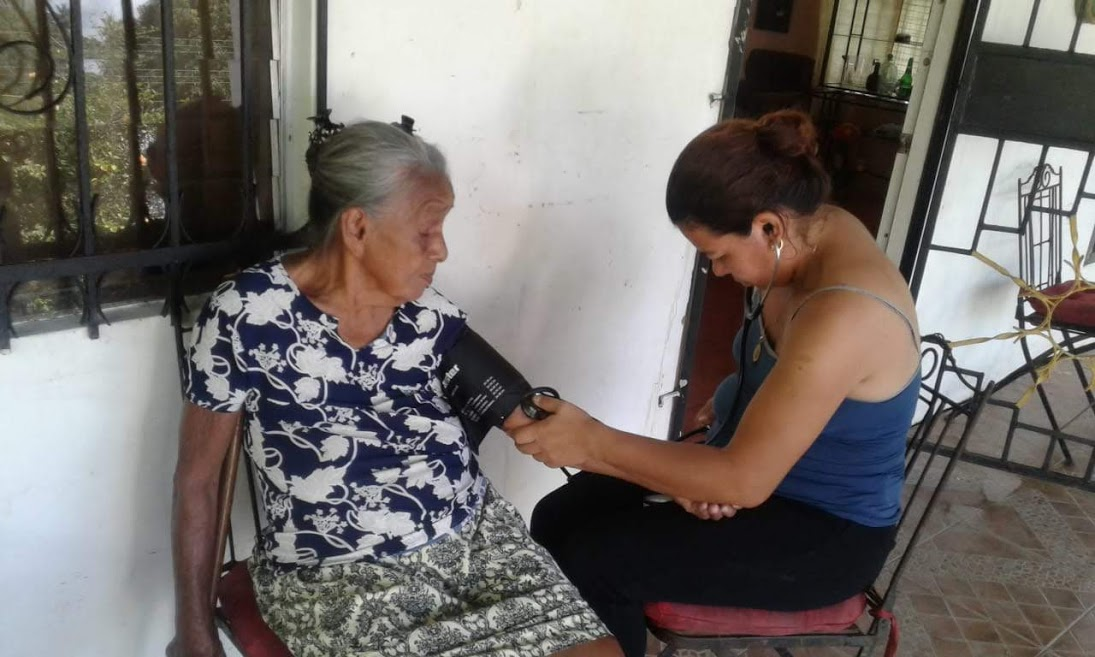 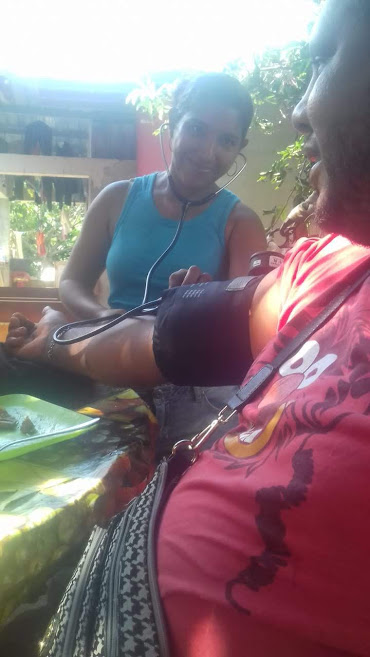 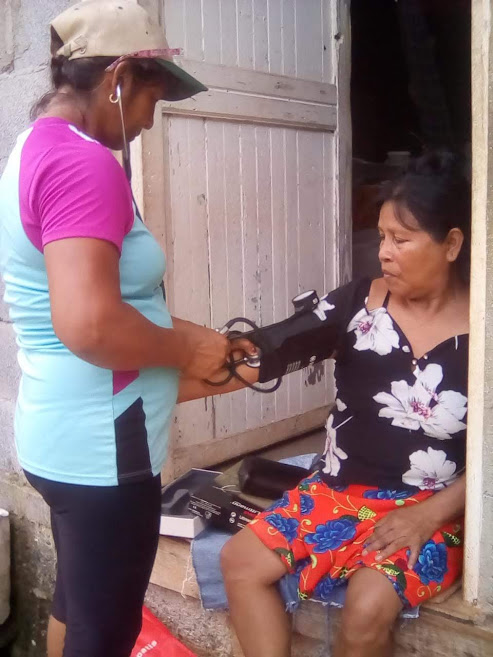 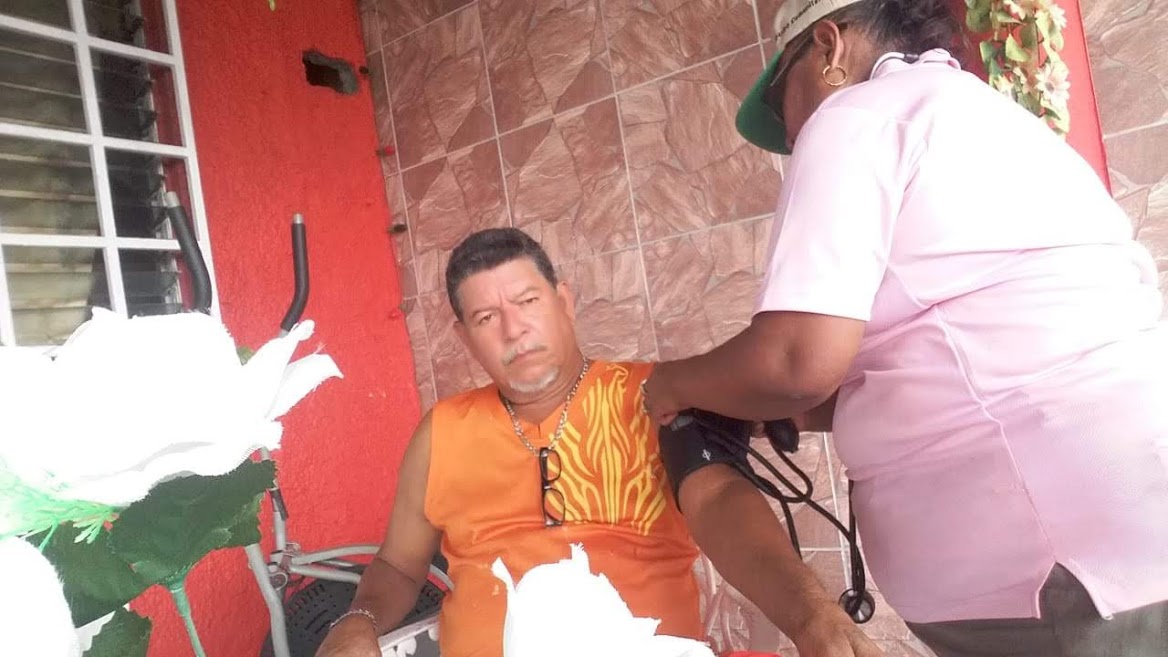 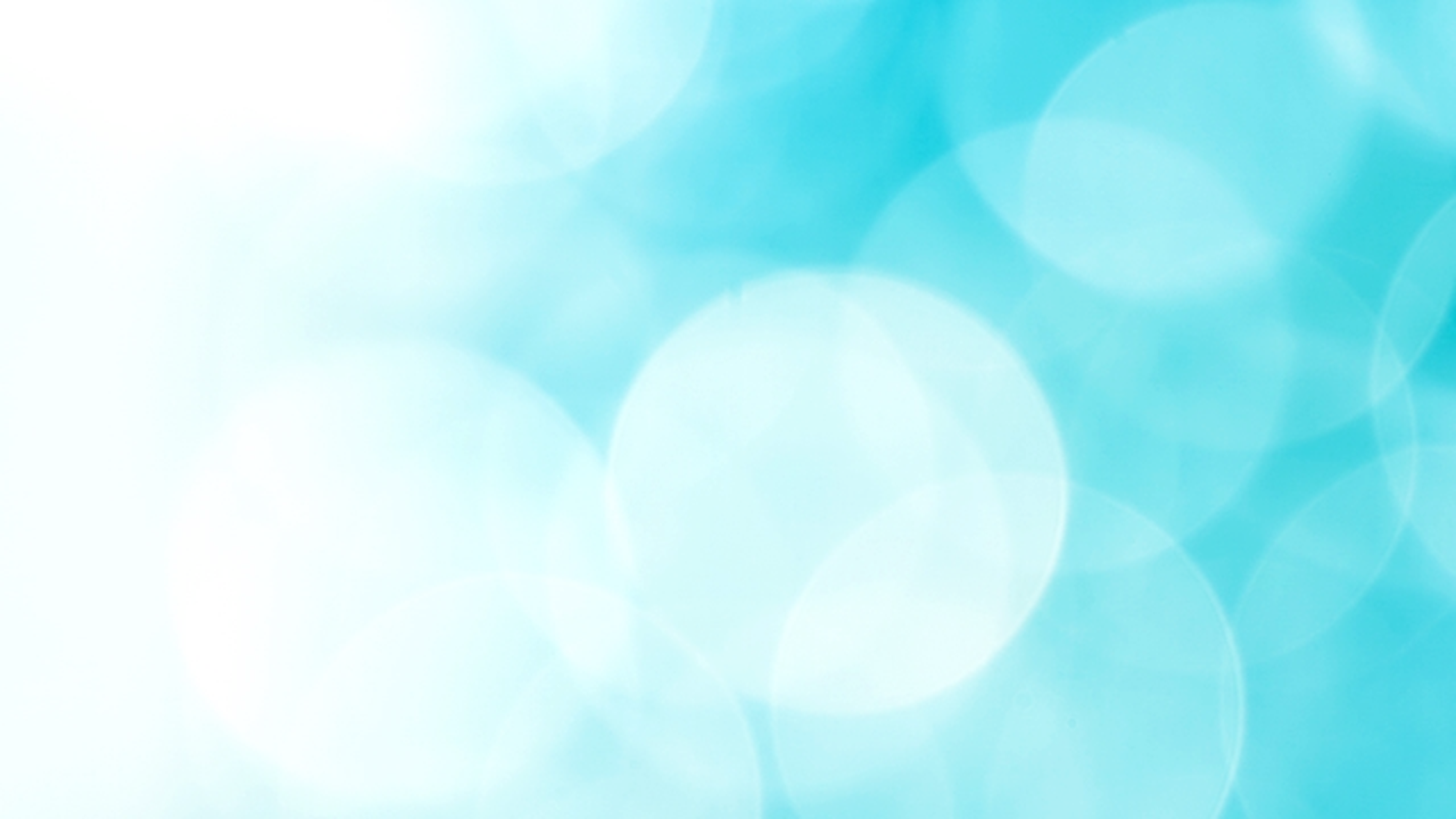 Censo Preventivo de Salud
Centro de Salud Nuevo Chorrillo
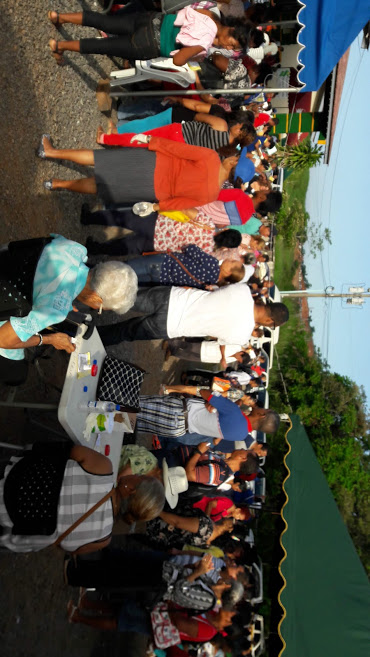 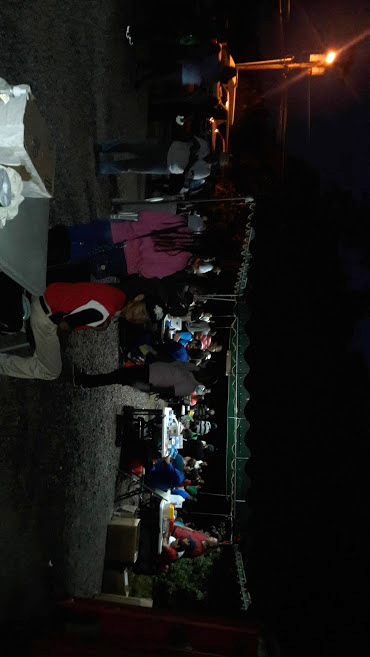 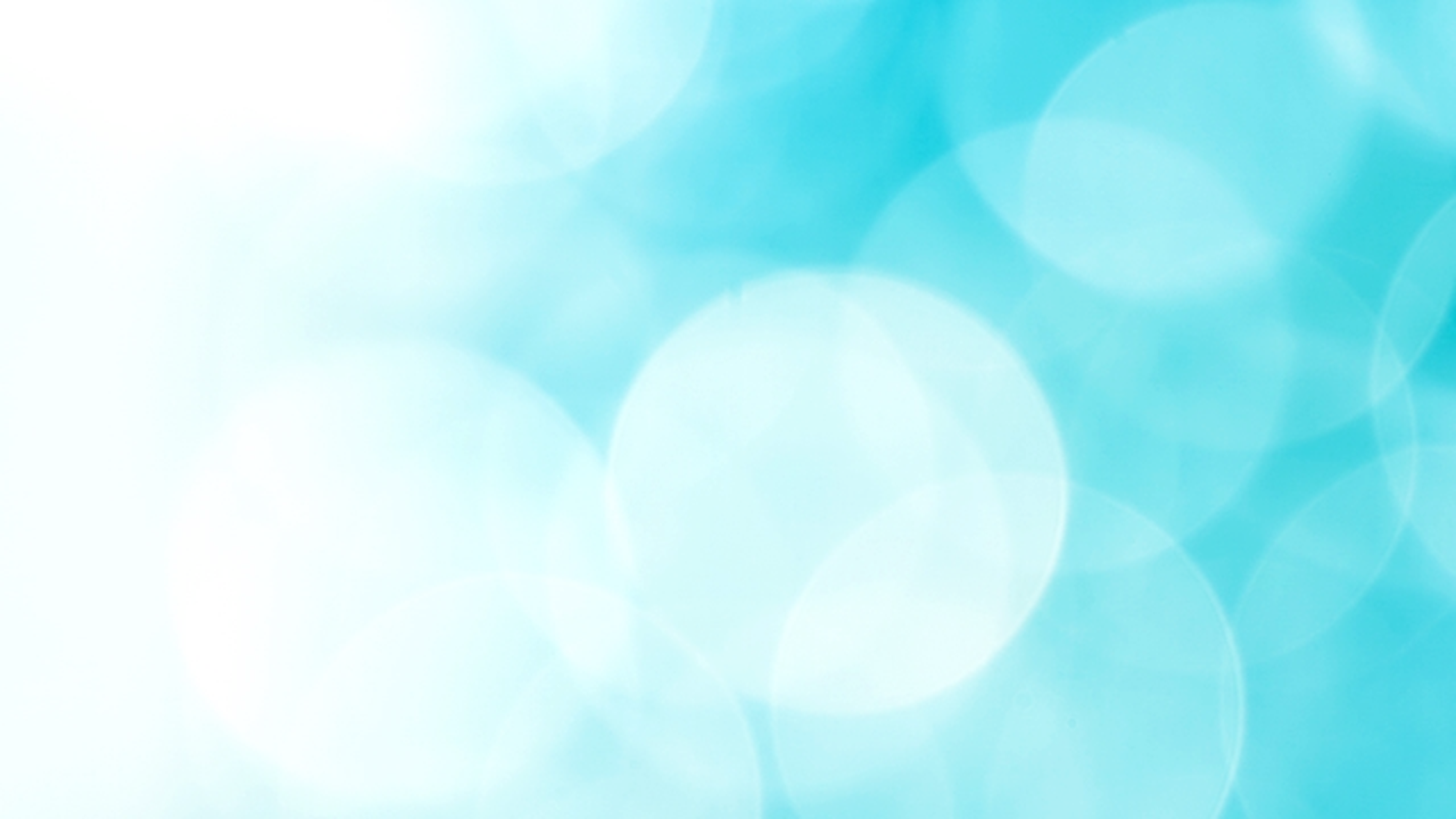 Atención Diaria
Centro de Salud Nuevo Chorrillo
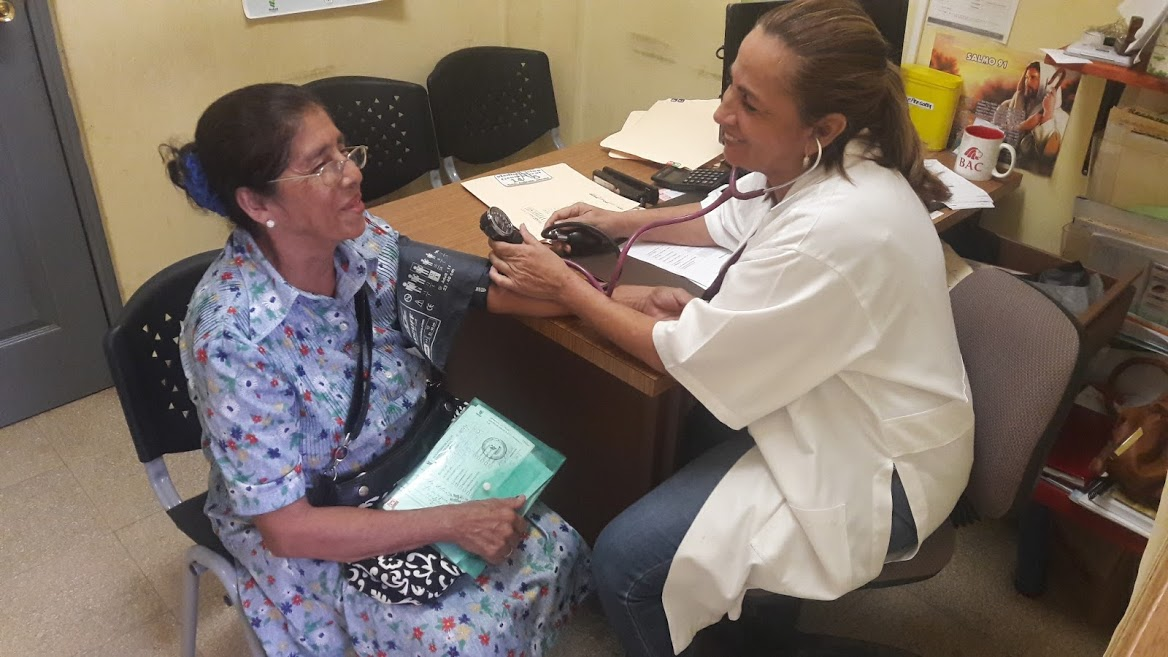 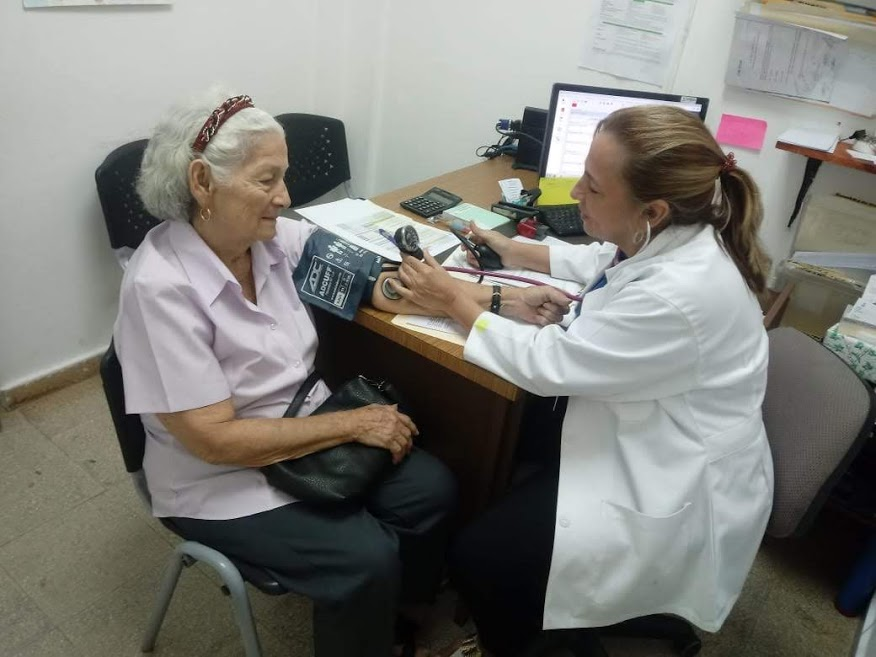 Seguimiento del Paciente
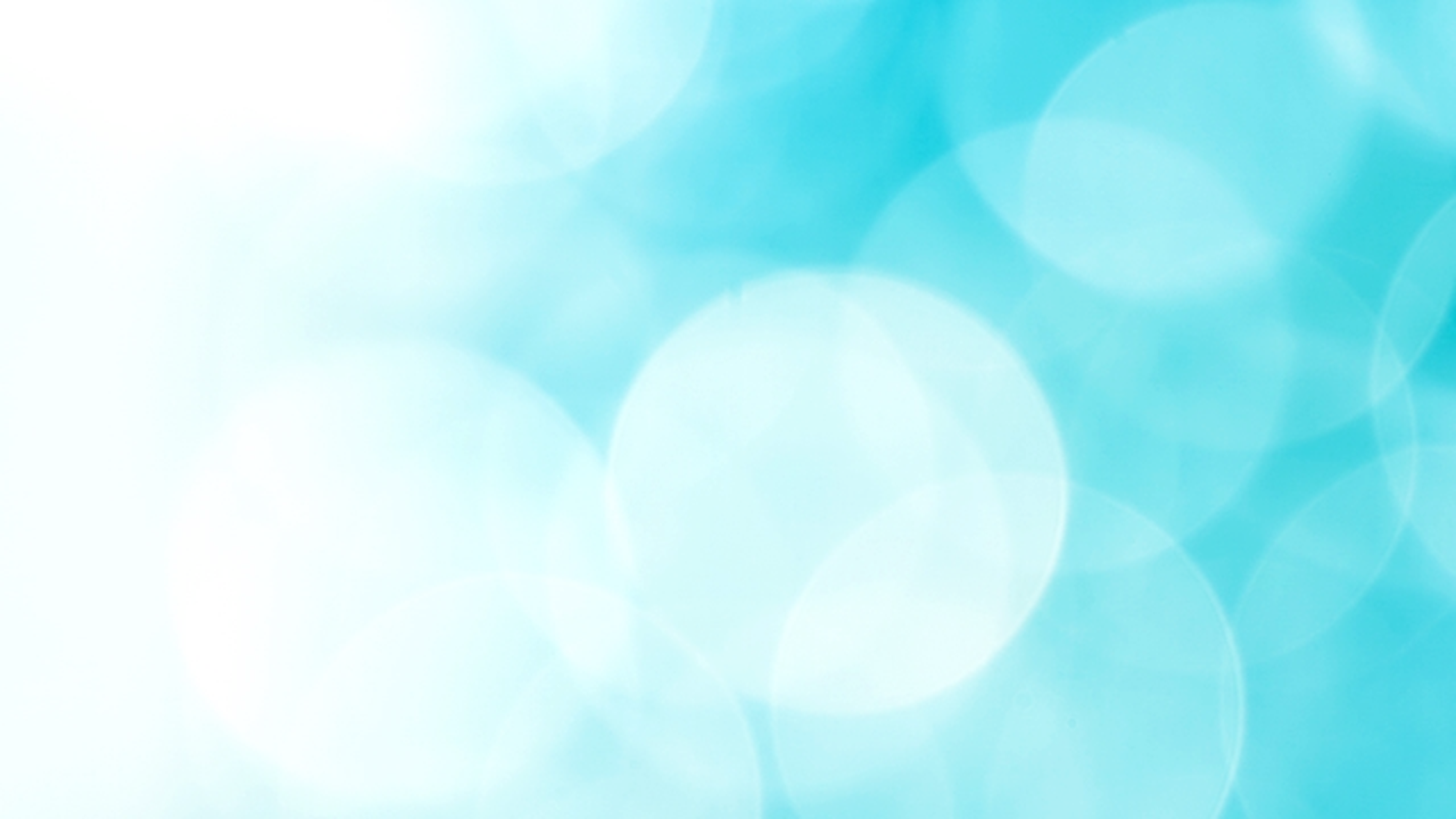 Libro de Citas – Tarjetas de Citas
  Centro de Salud Nuevo Chorrillo
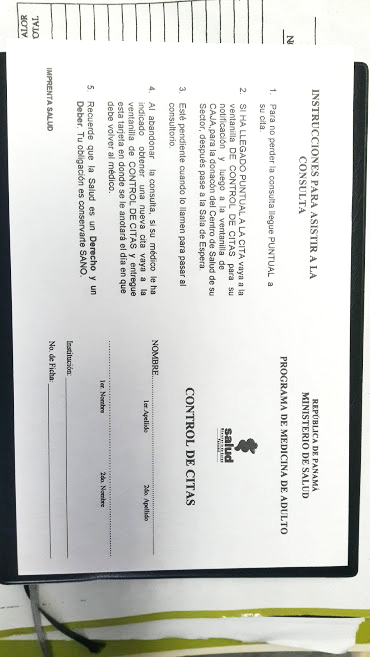 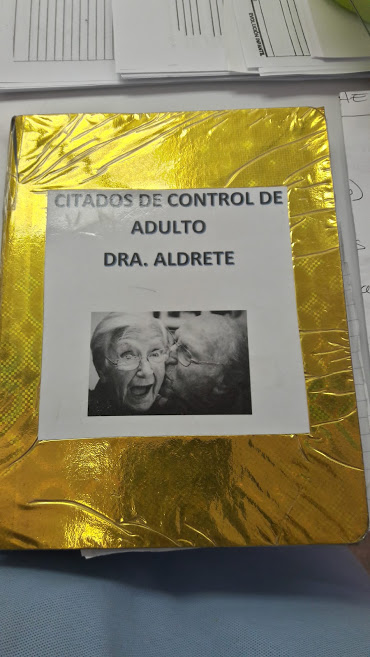 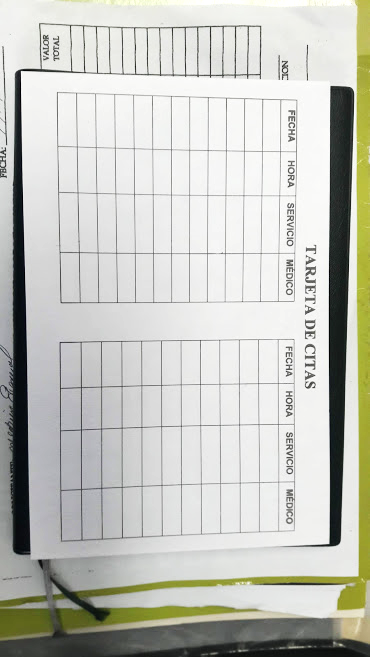 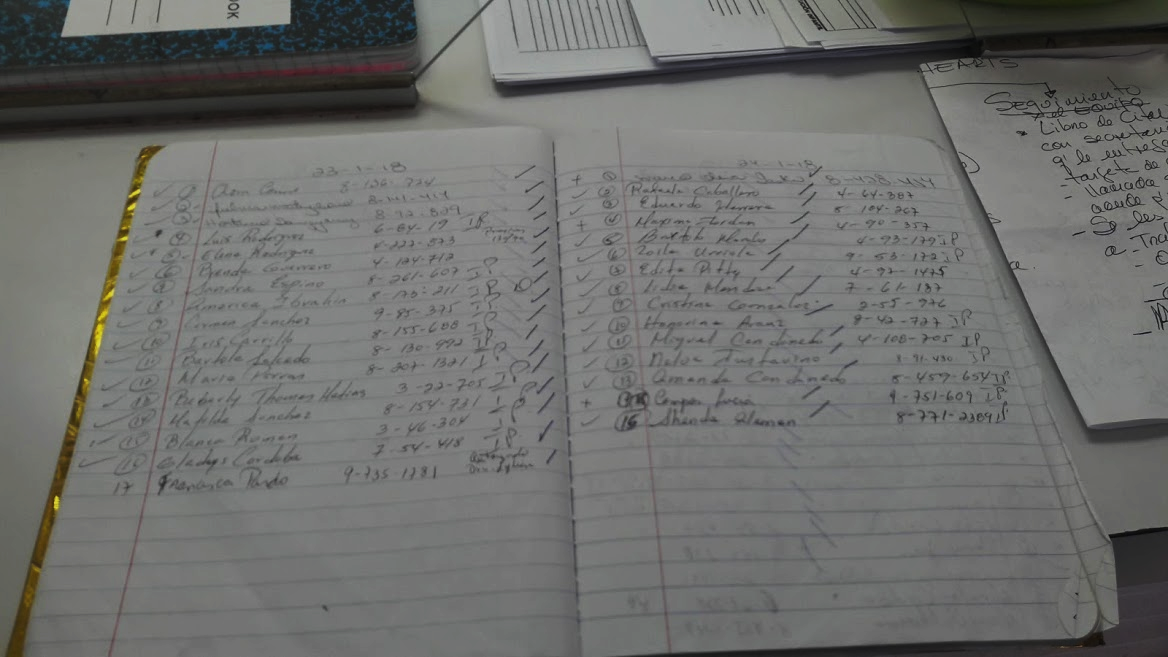 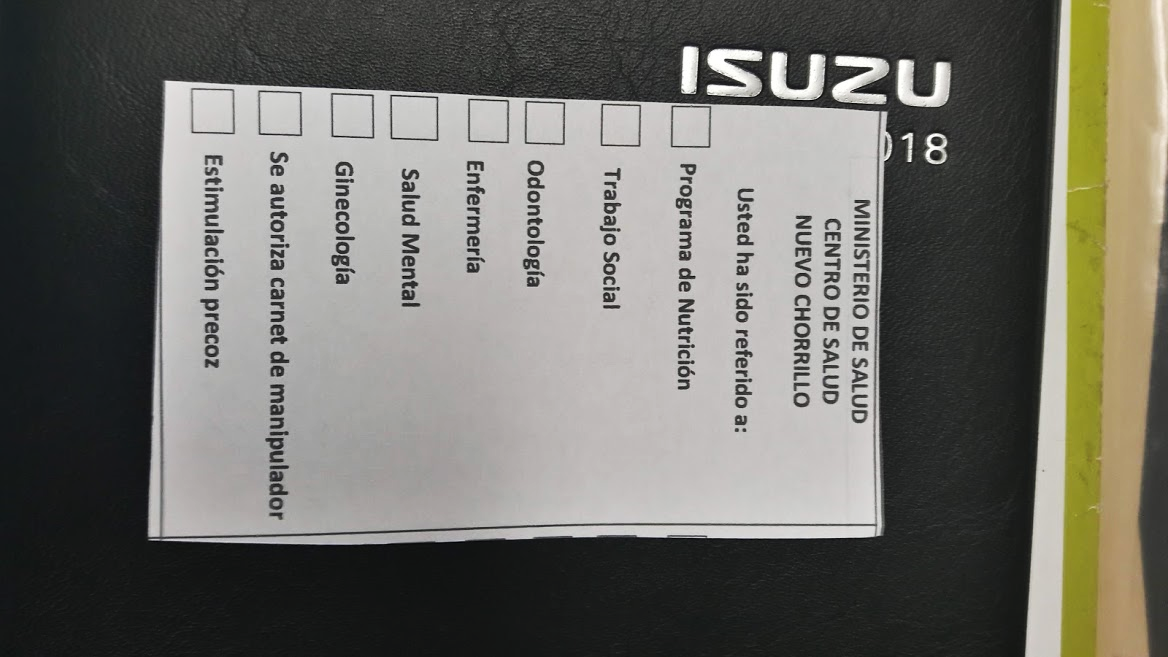 Atención Integral por el
 equipo de Salud
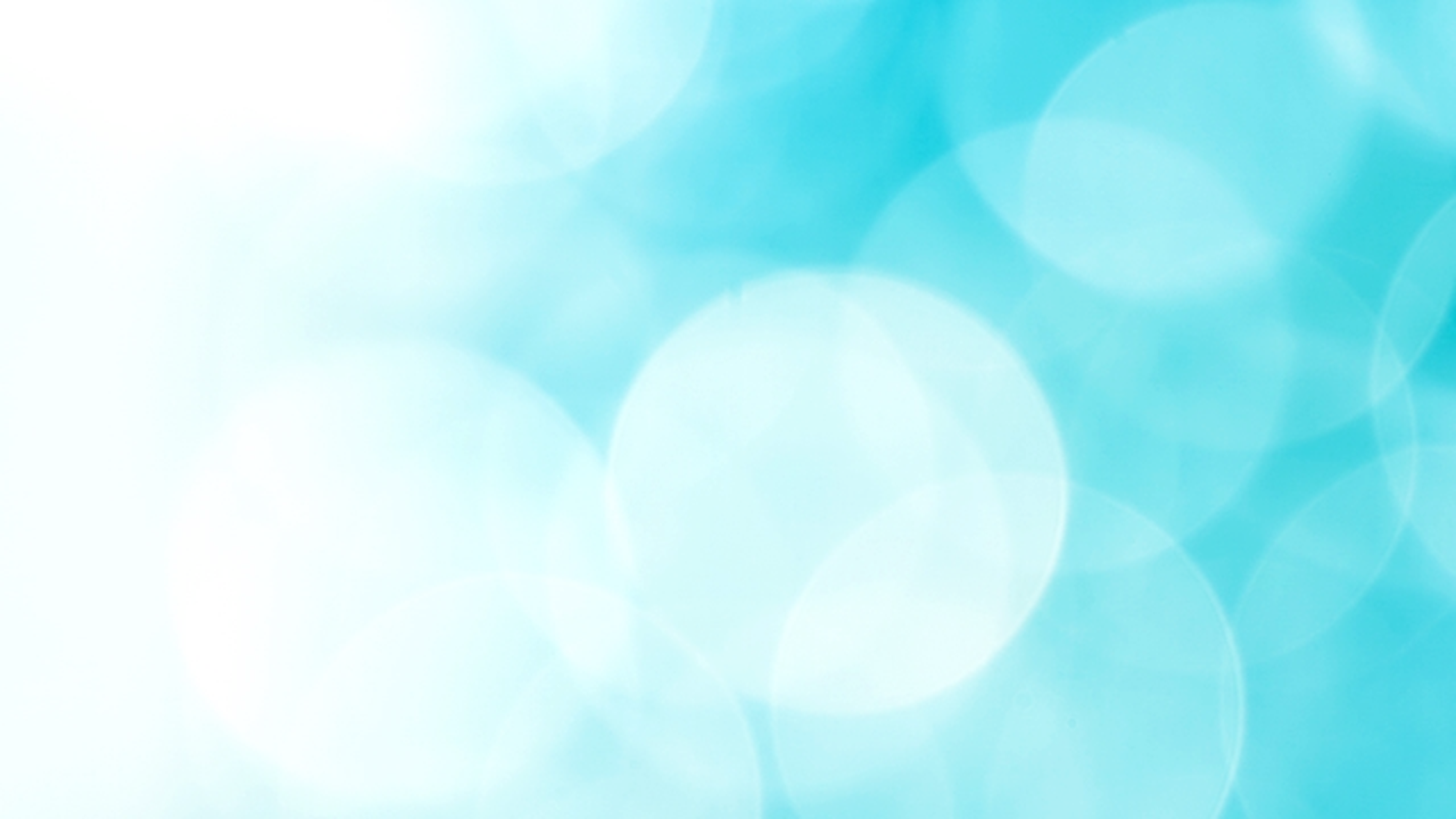 Odontología
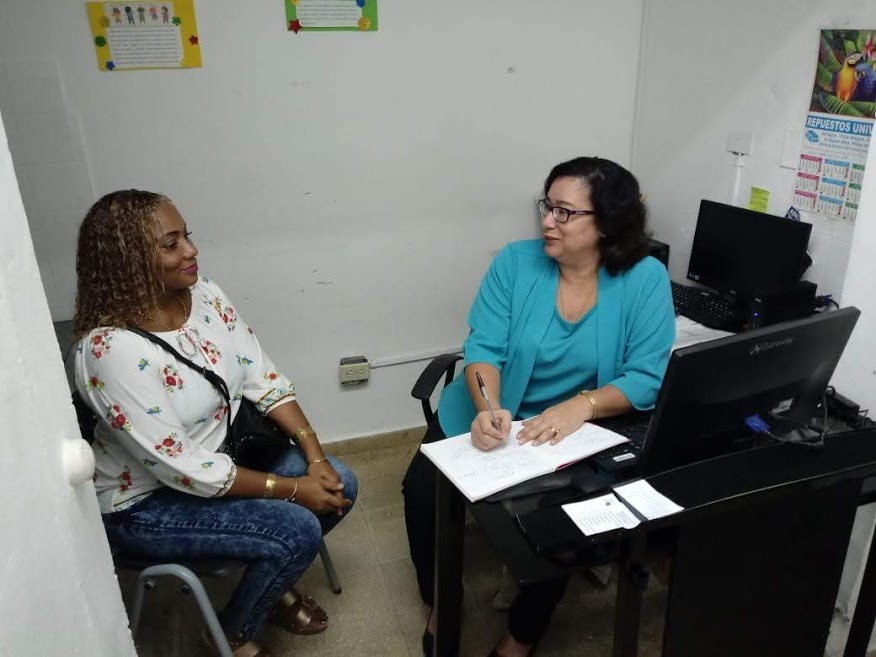 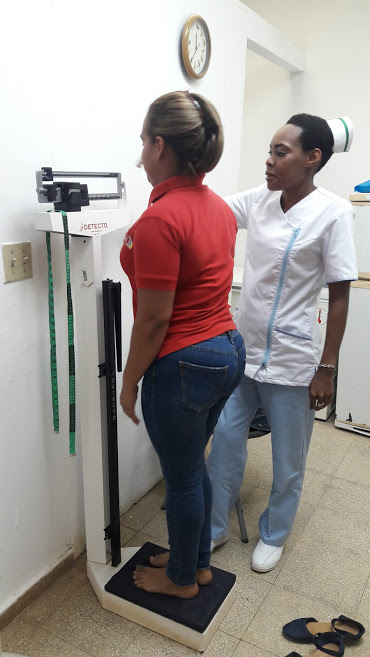 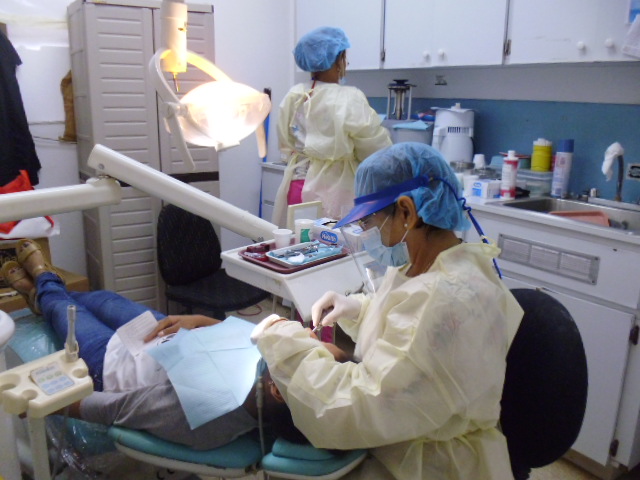 Trabajo Social
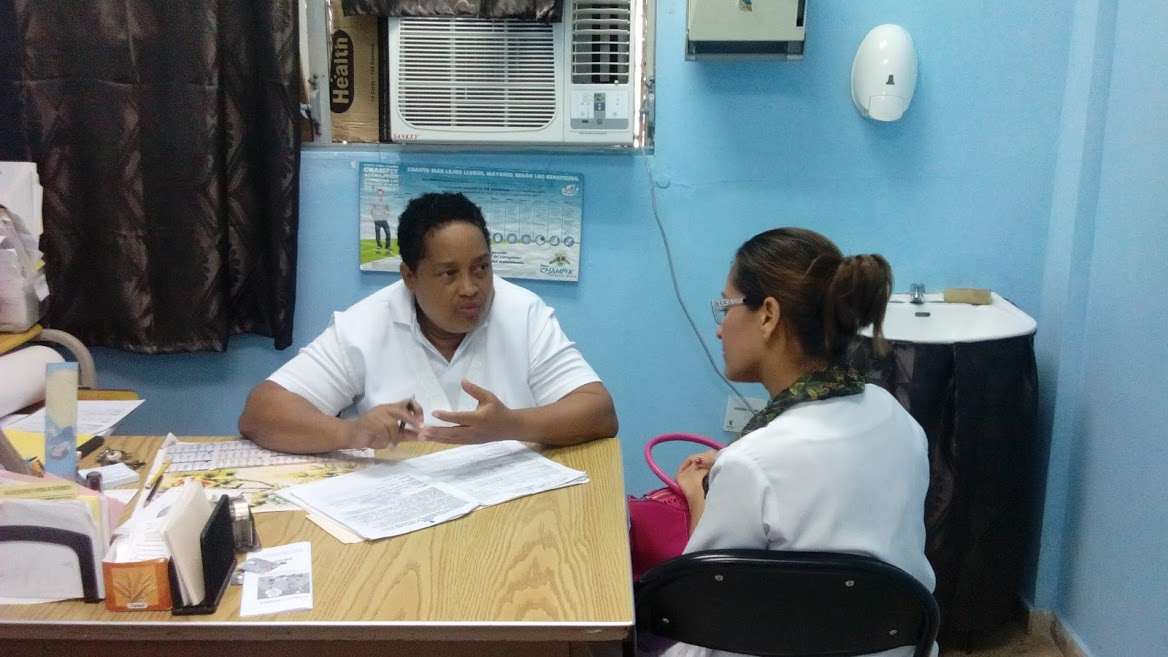 Enfermería
Salud Mental
Accesibilidad a los medicamentos
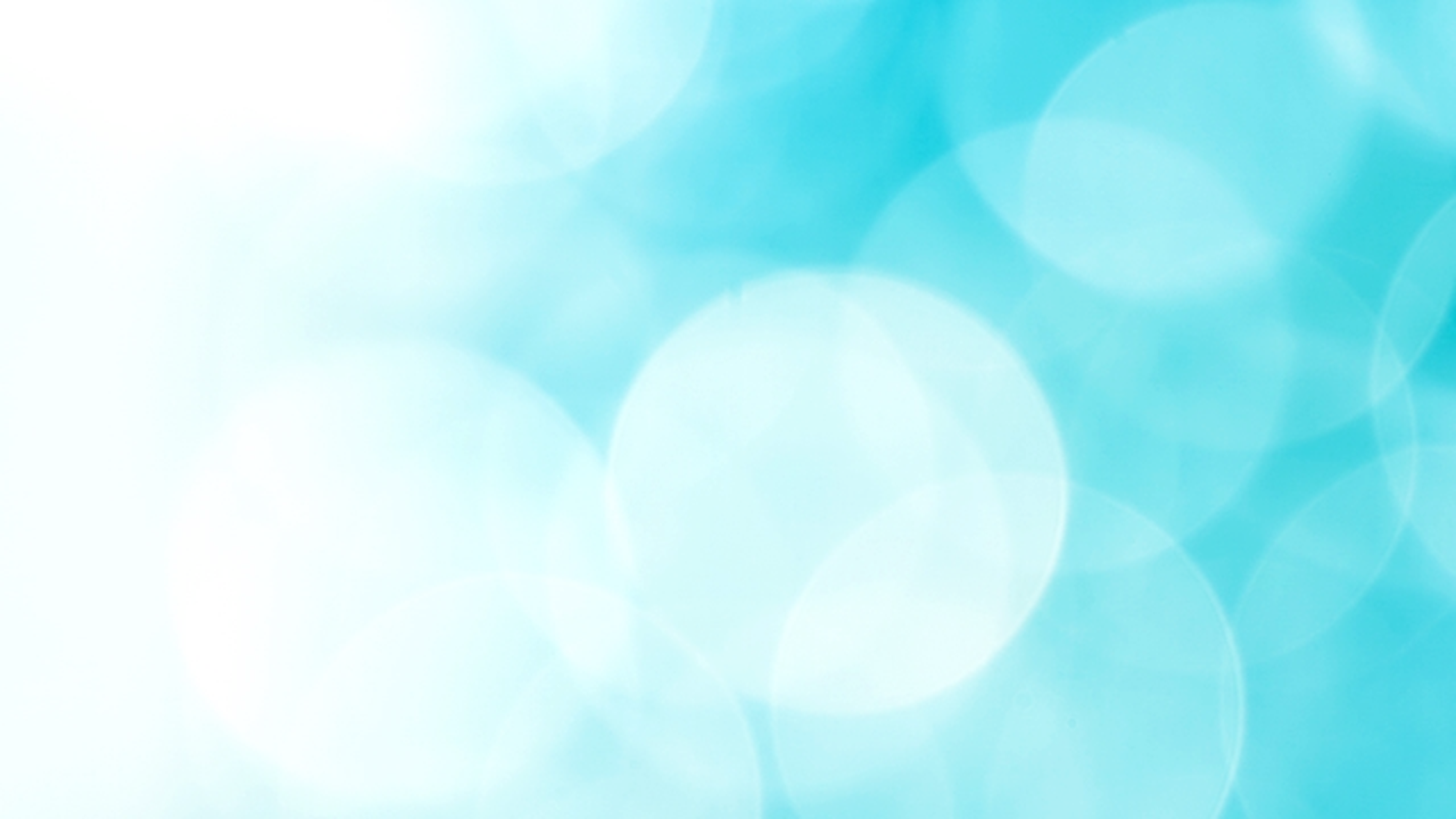 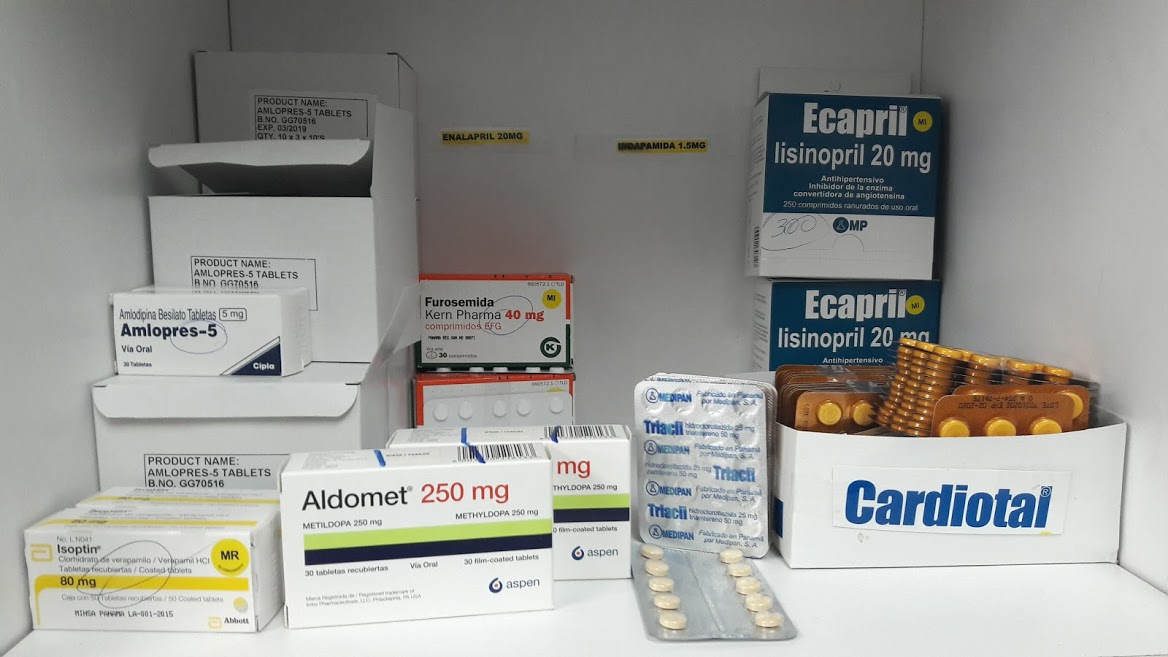 Orientación sobre estilo 
de vida saludable
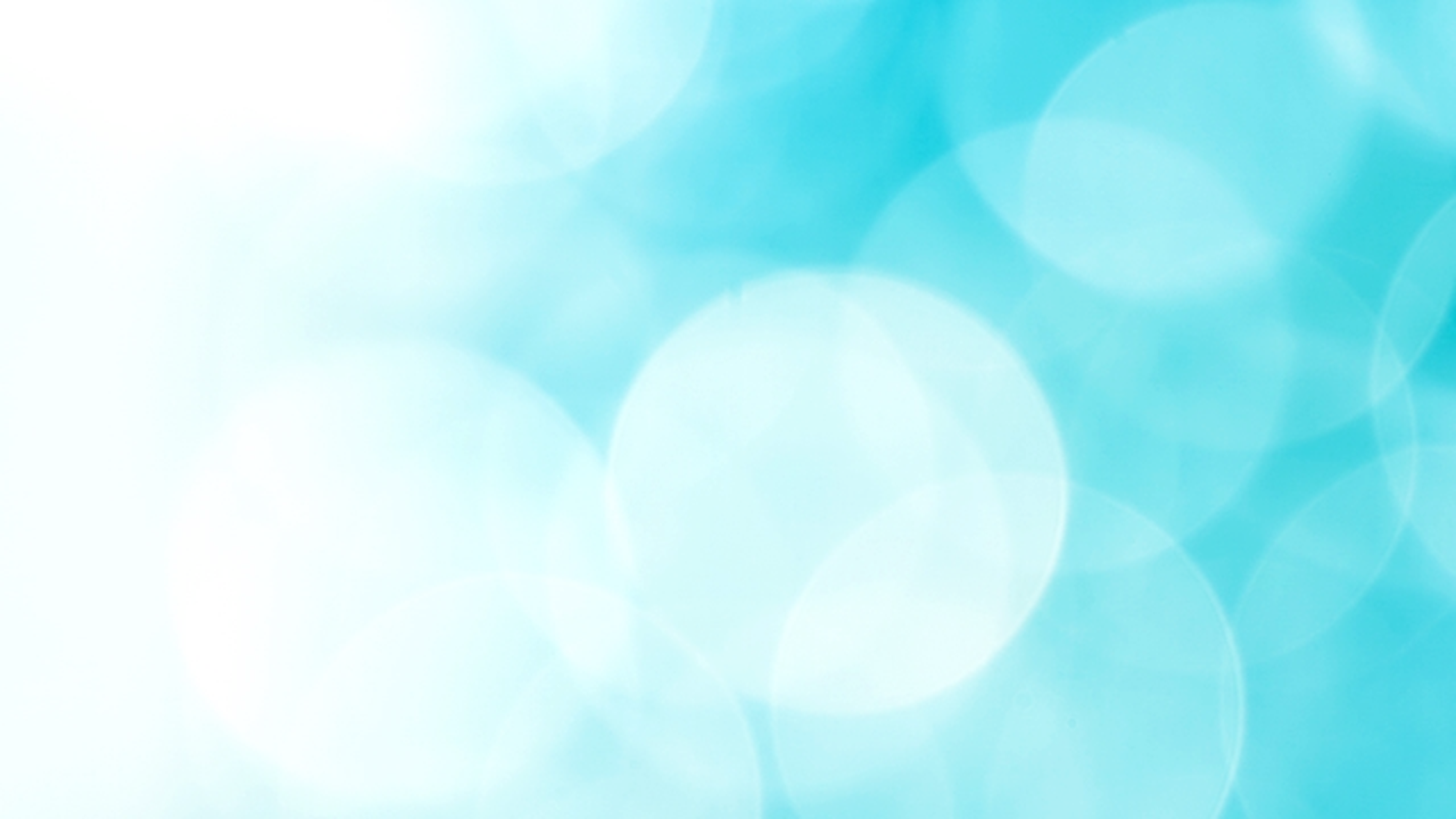 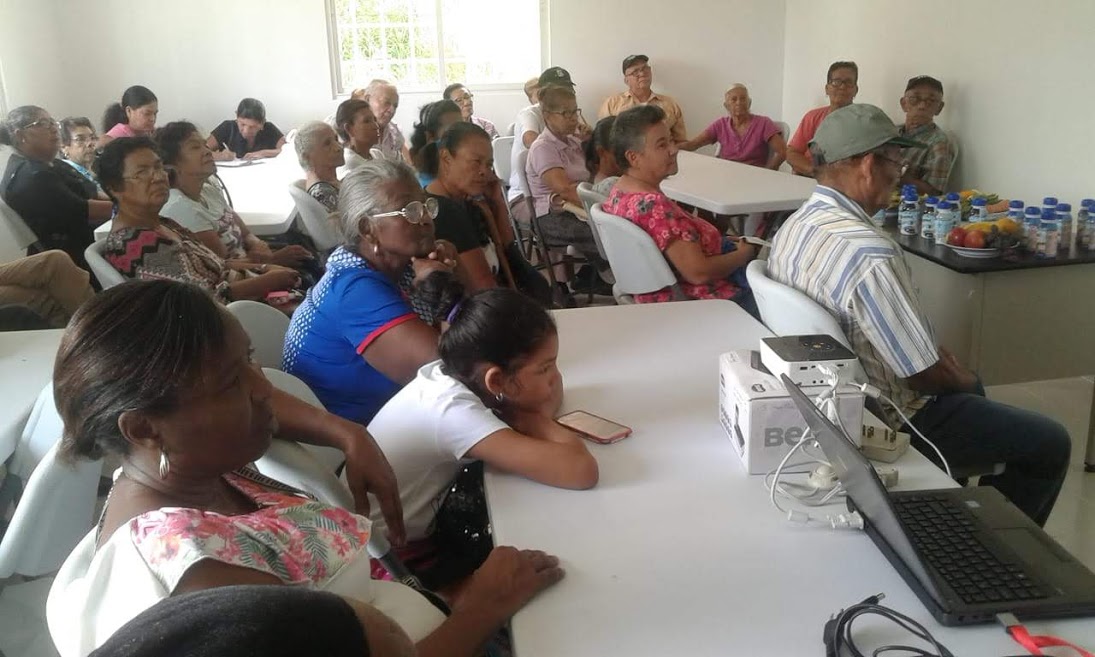 Talleres de 
Alimentación Saludable
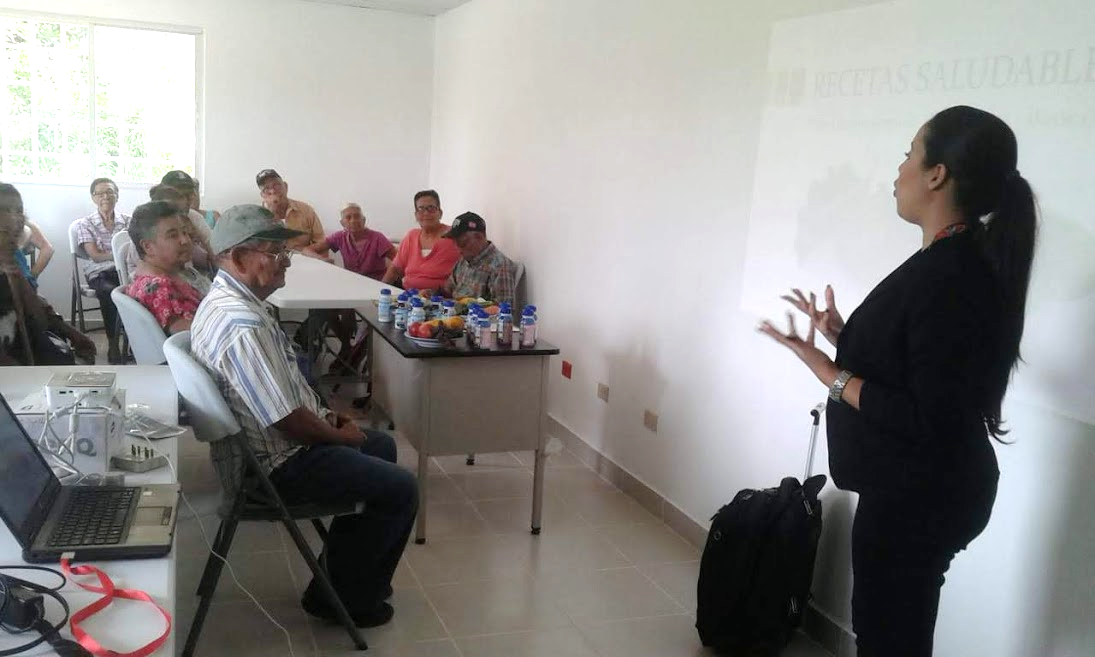 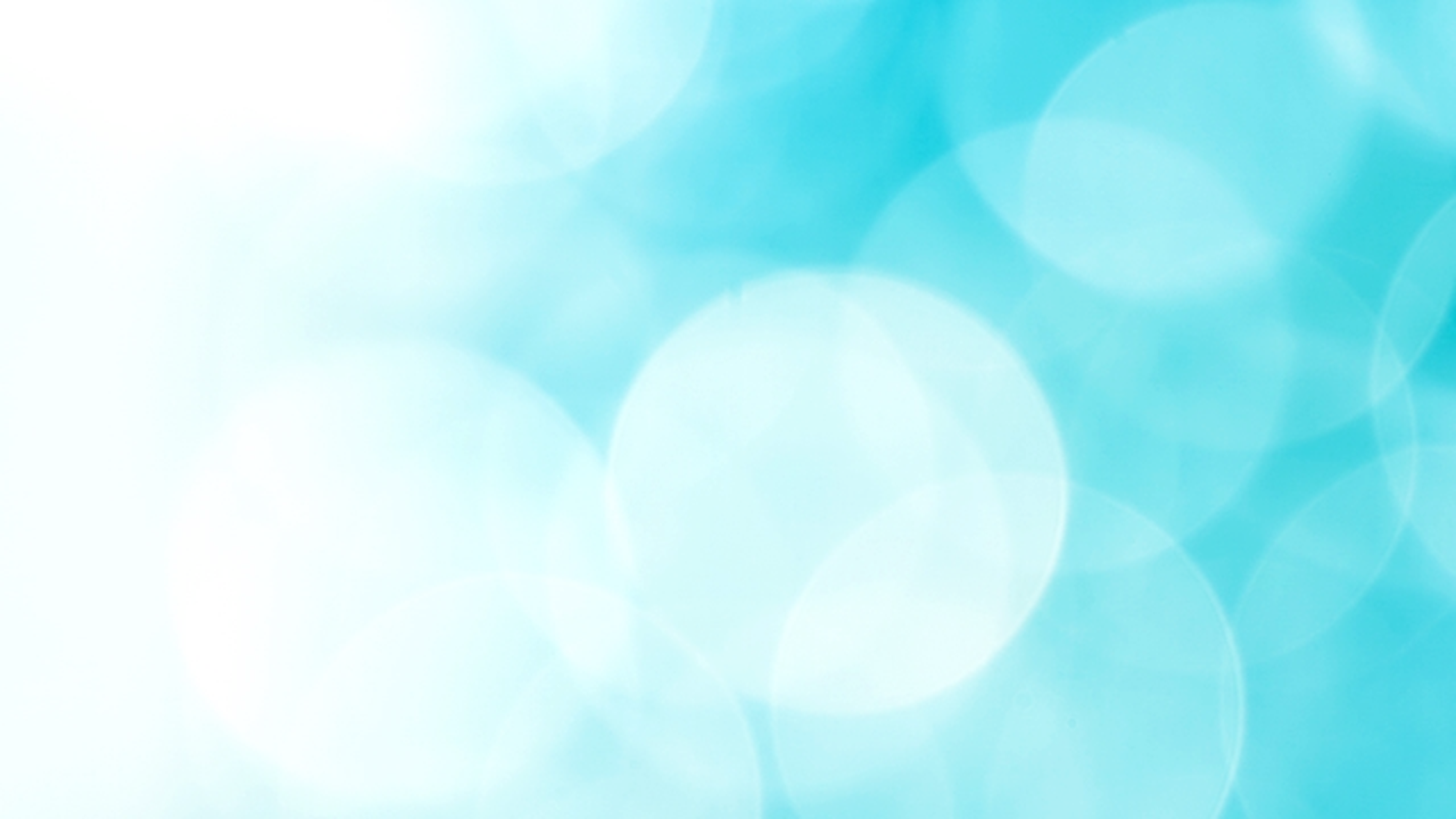 Charlas en sala de espera
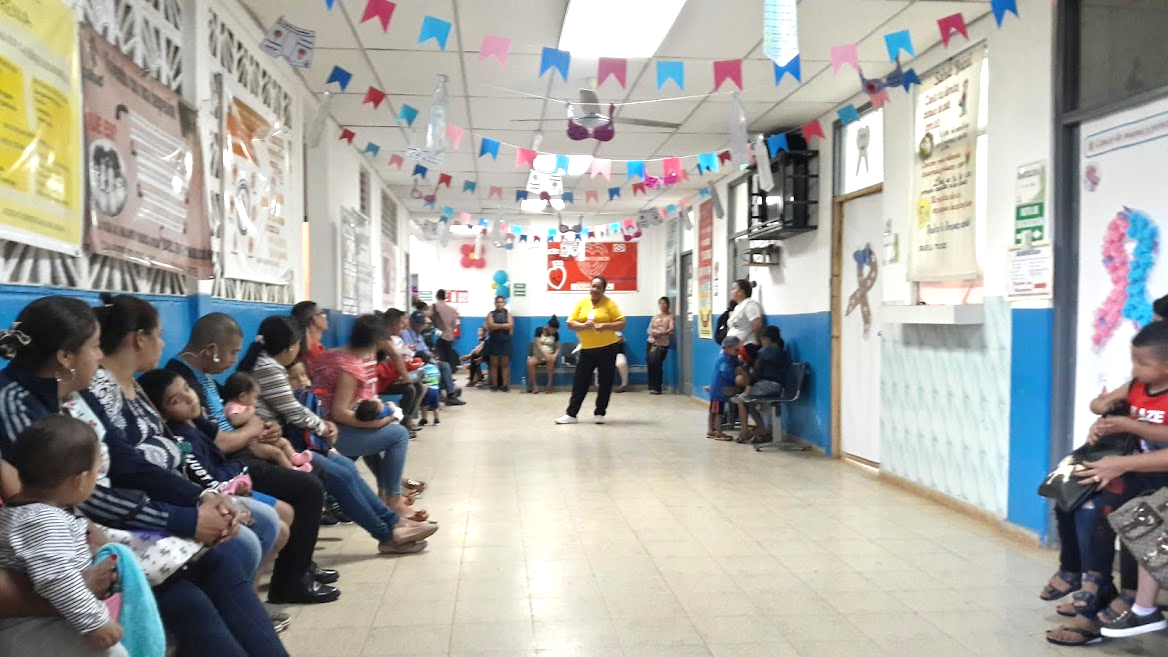 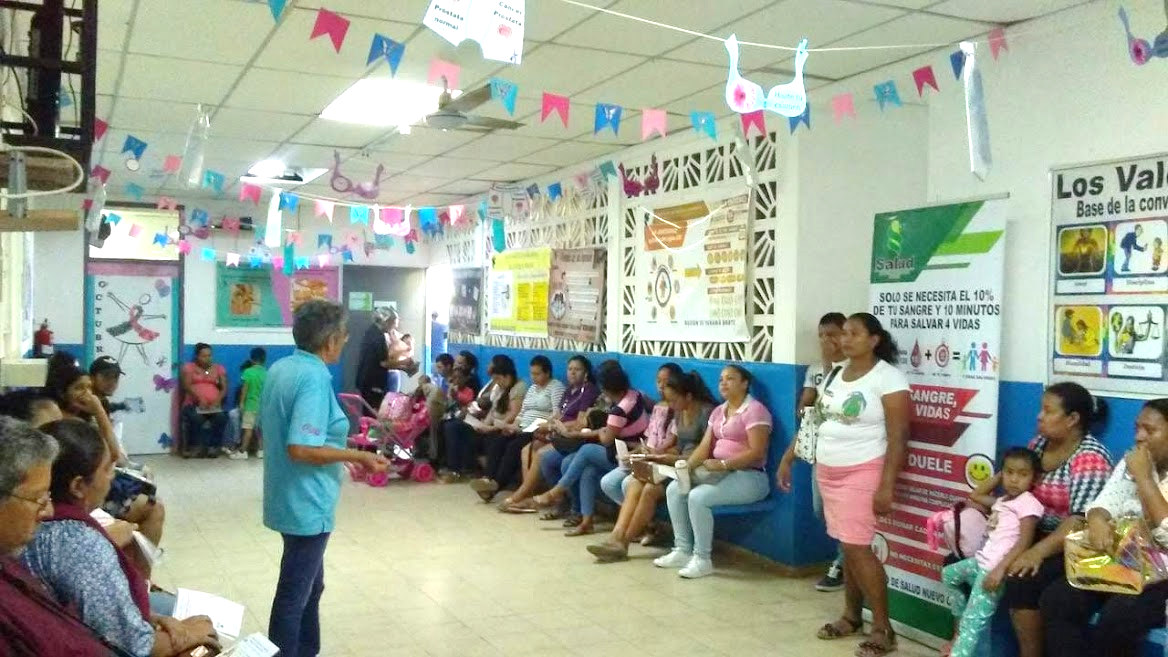 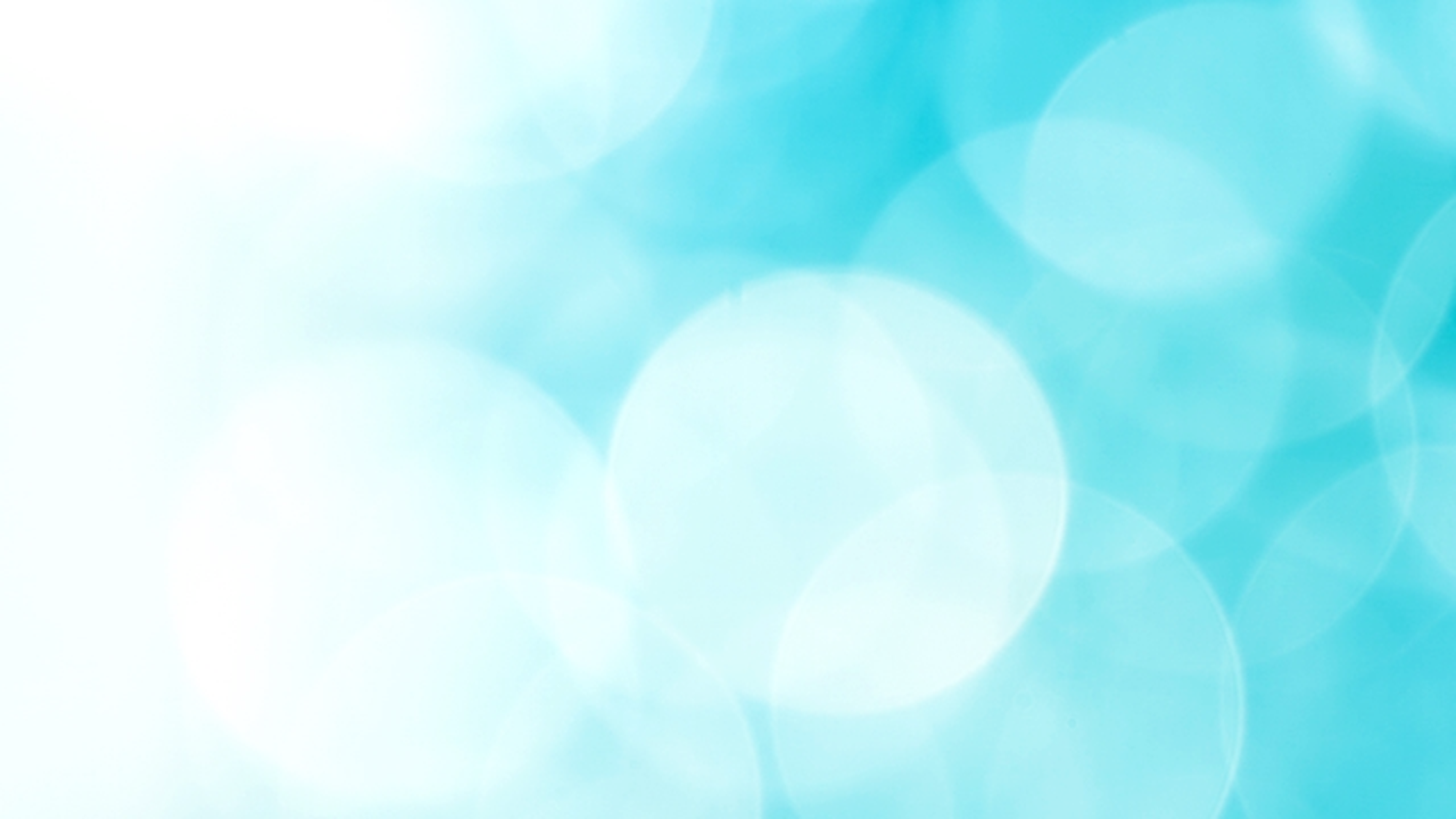 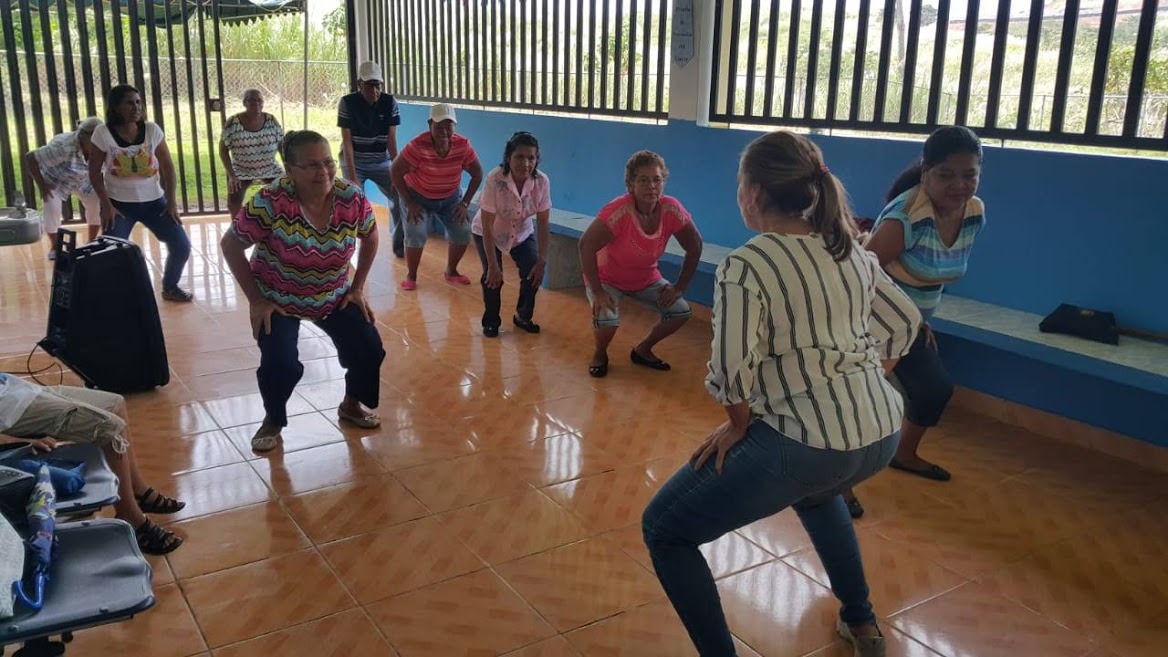 Miércoles de Actividad Física
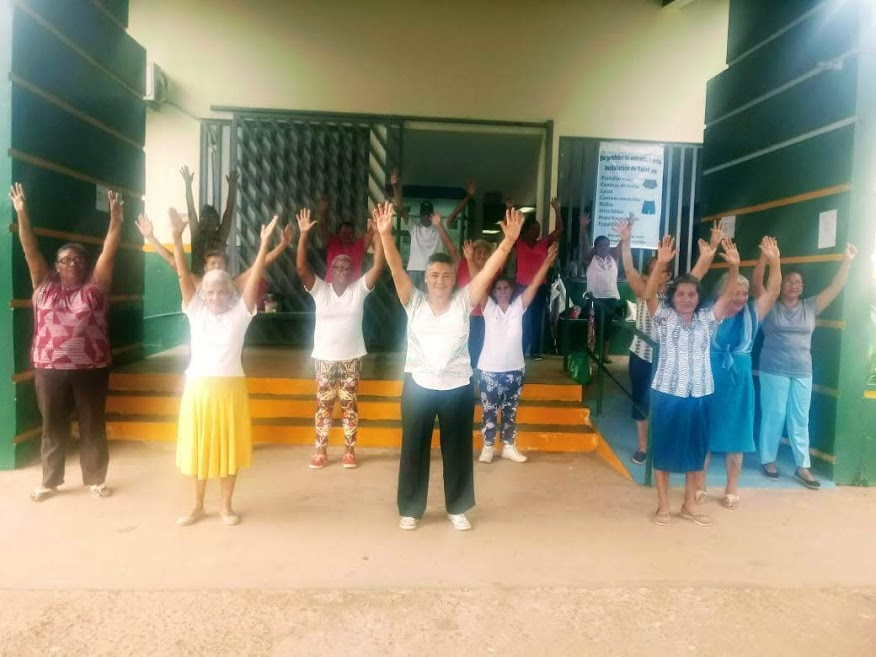 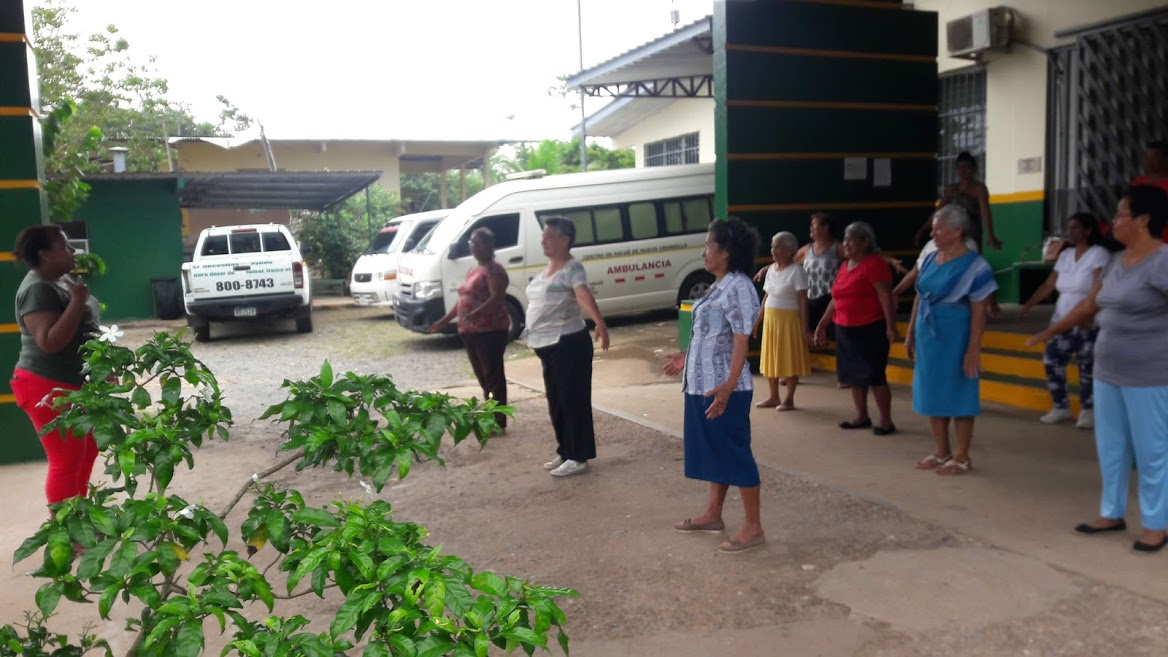 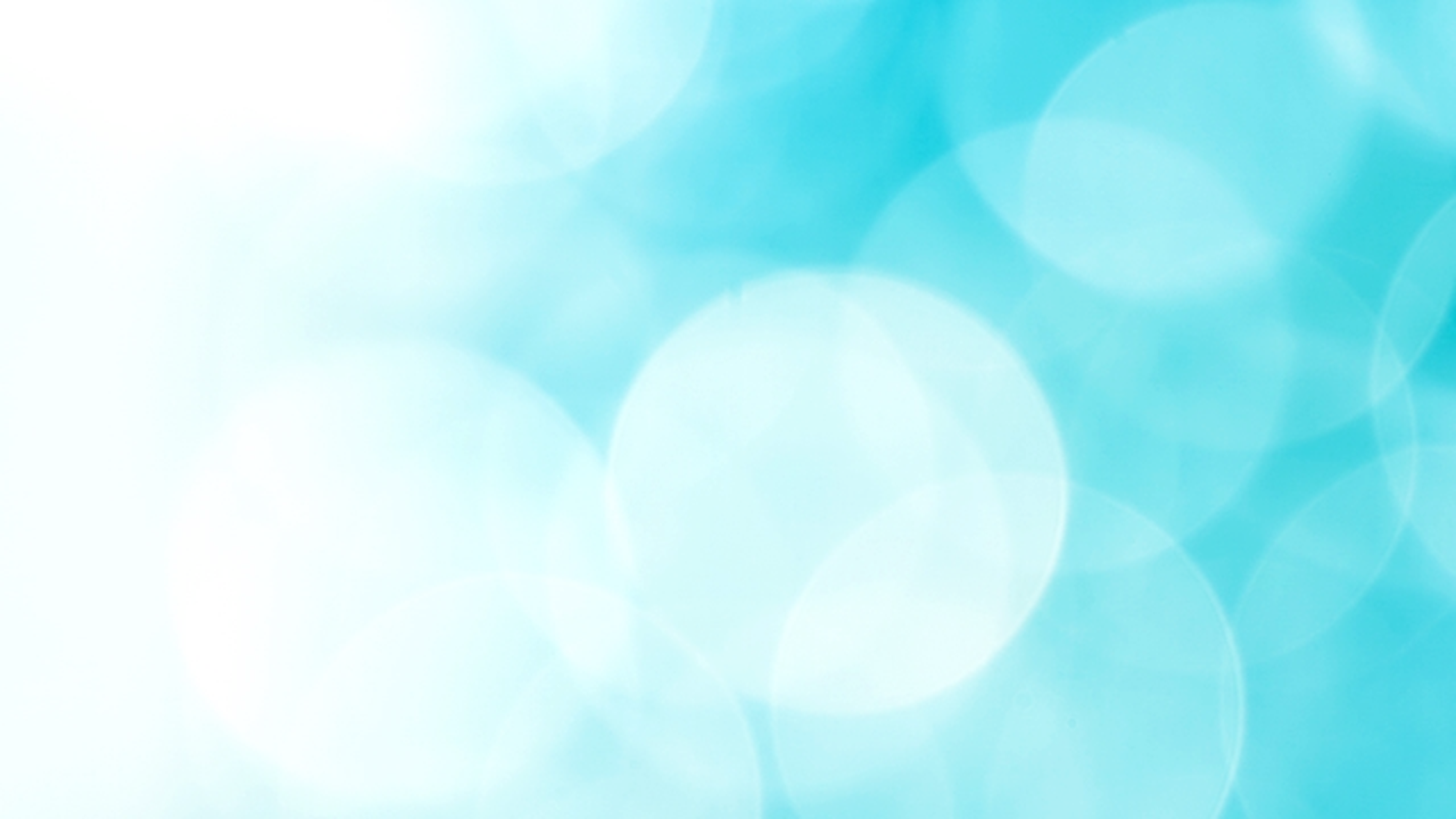 Actividades de Recreación
Extra Muro
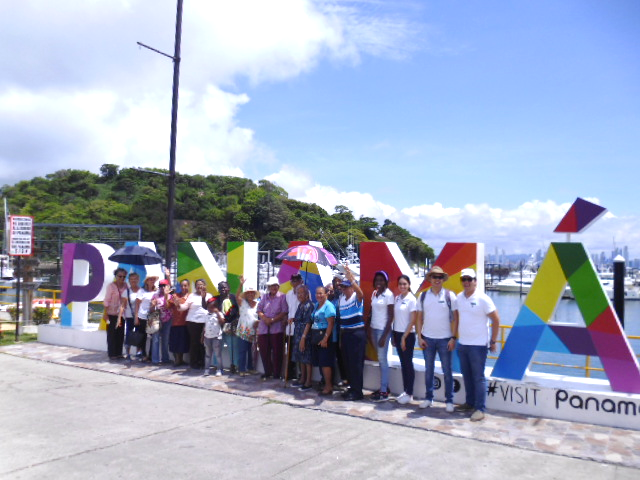 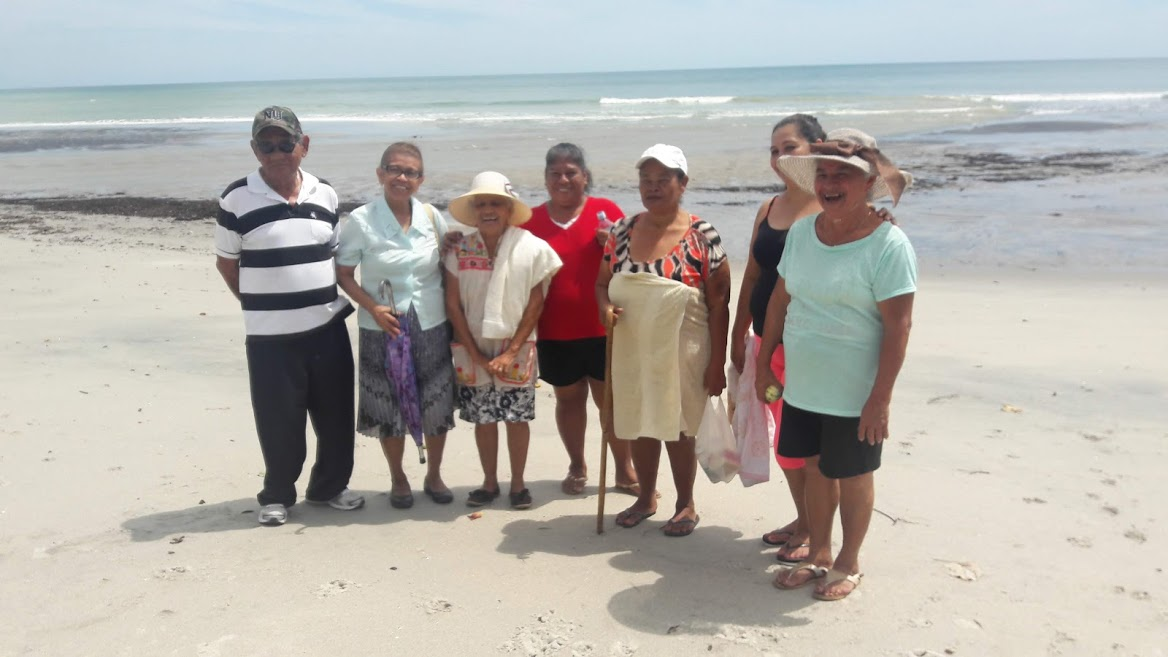 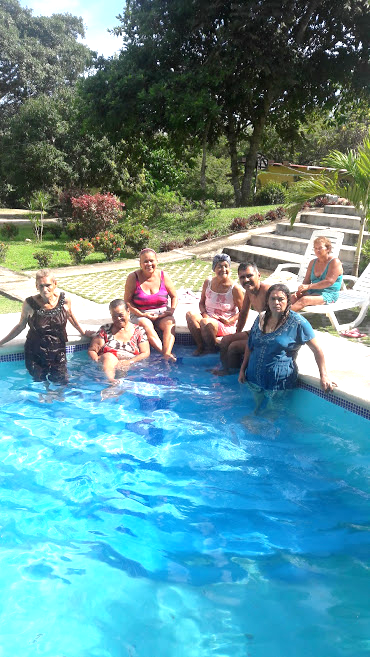 Adecuación de la infraestructura
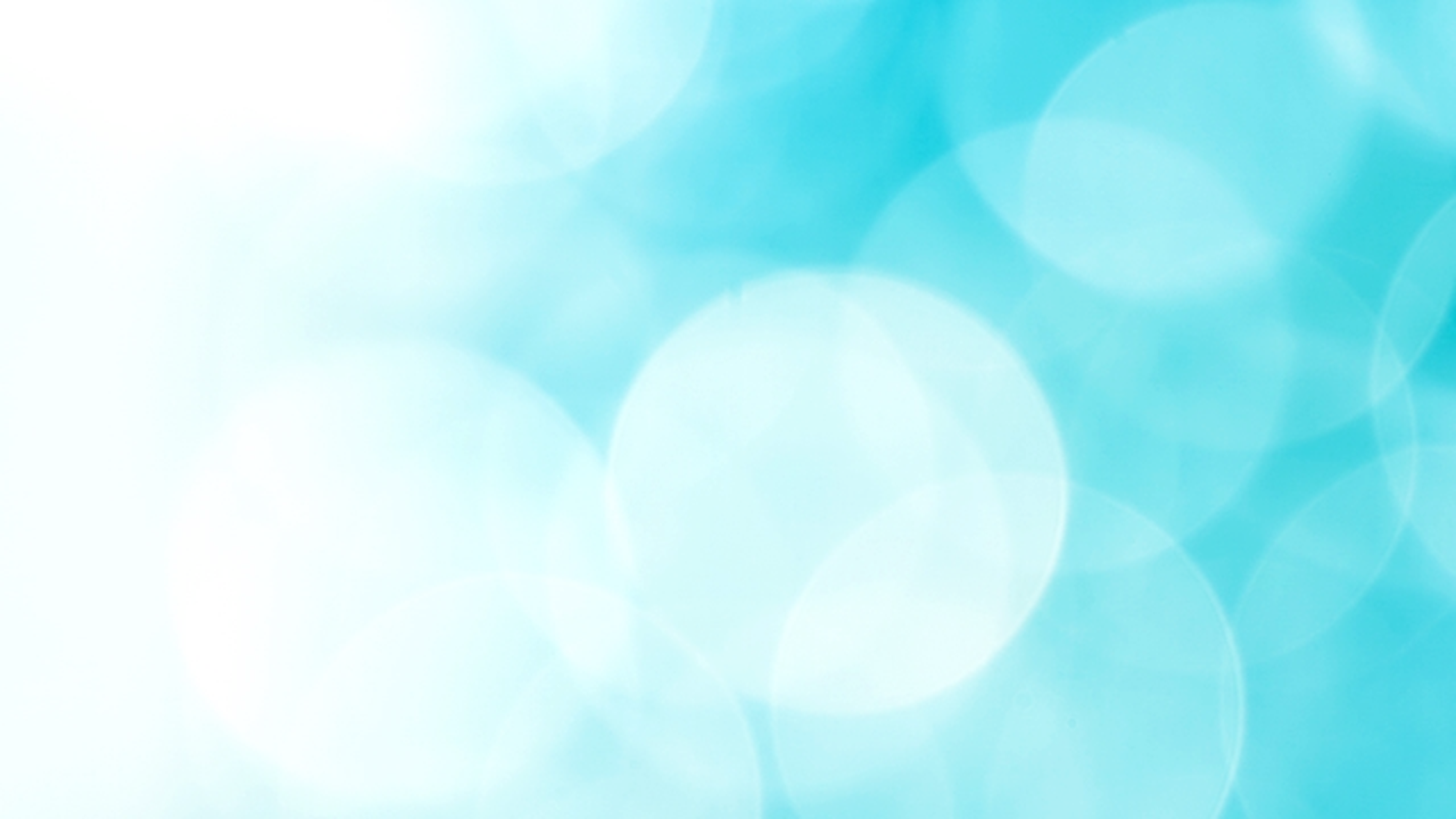 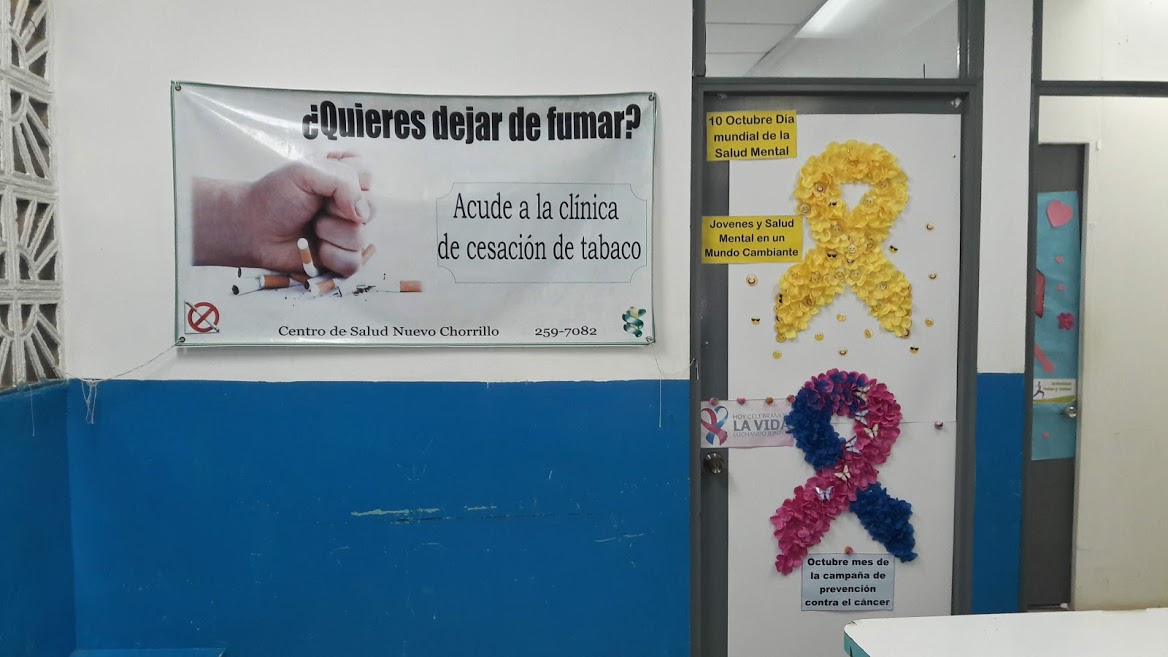 Clínica de Cesación
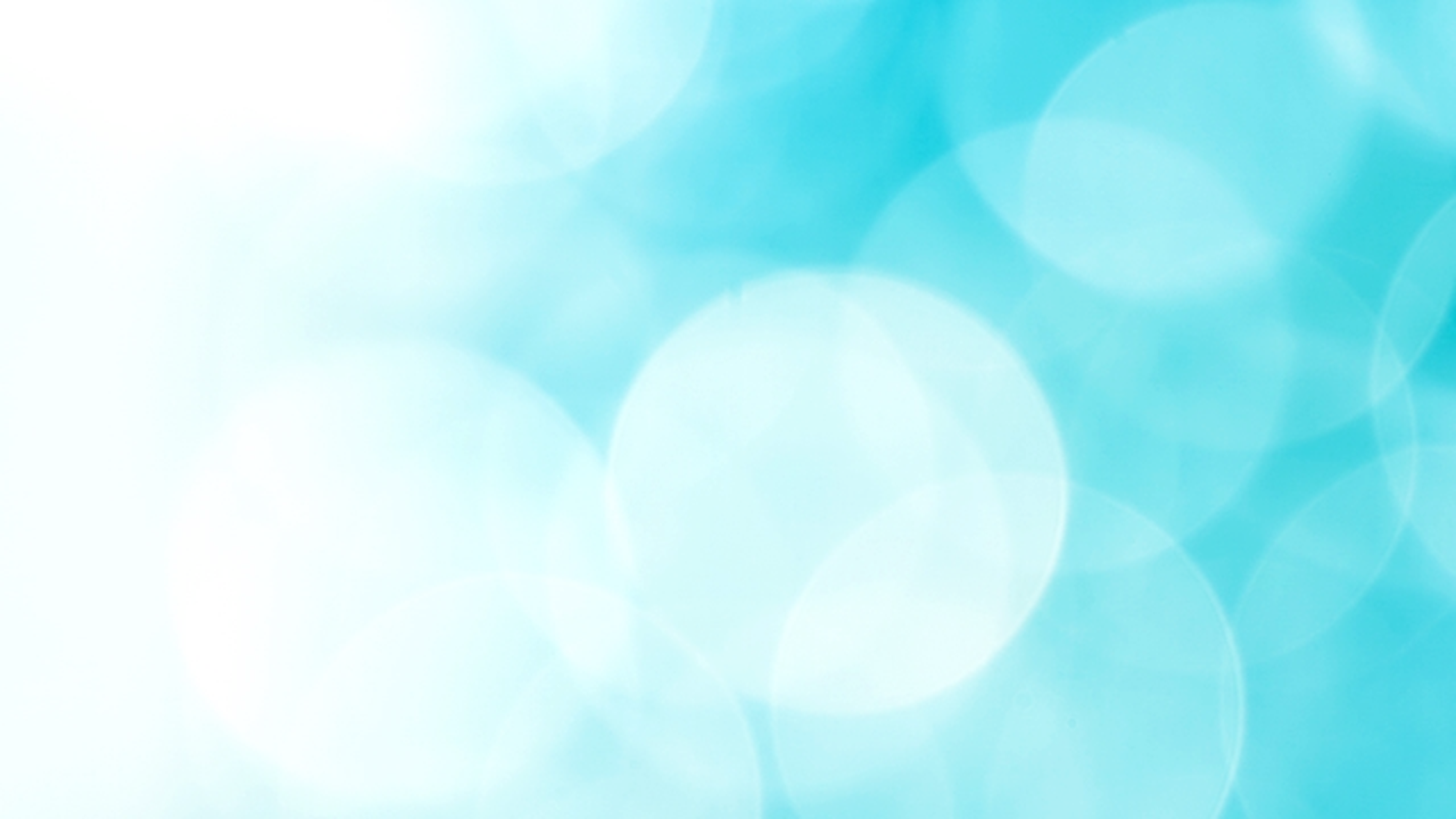 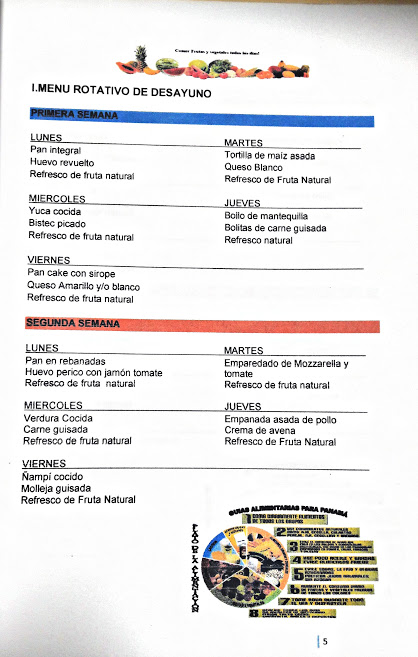 Fonda Saludable
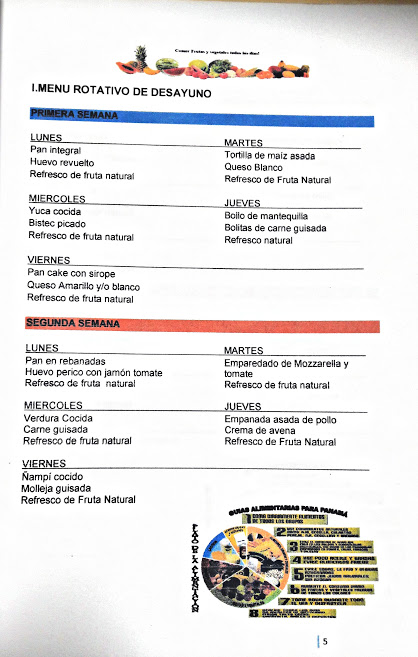 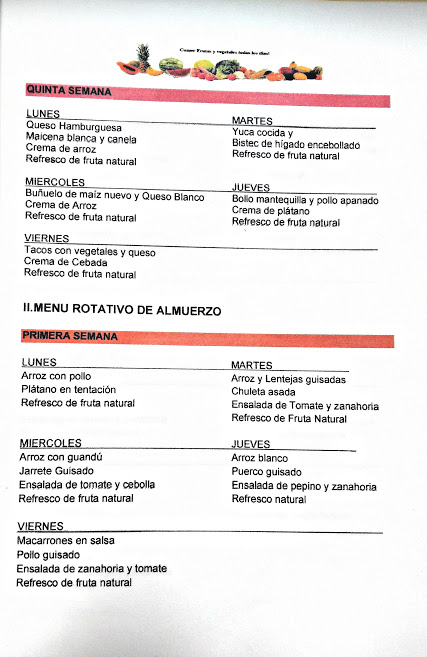 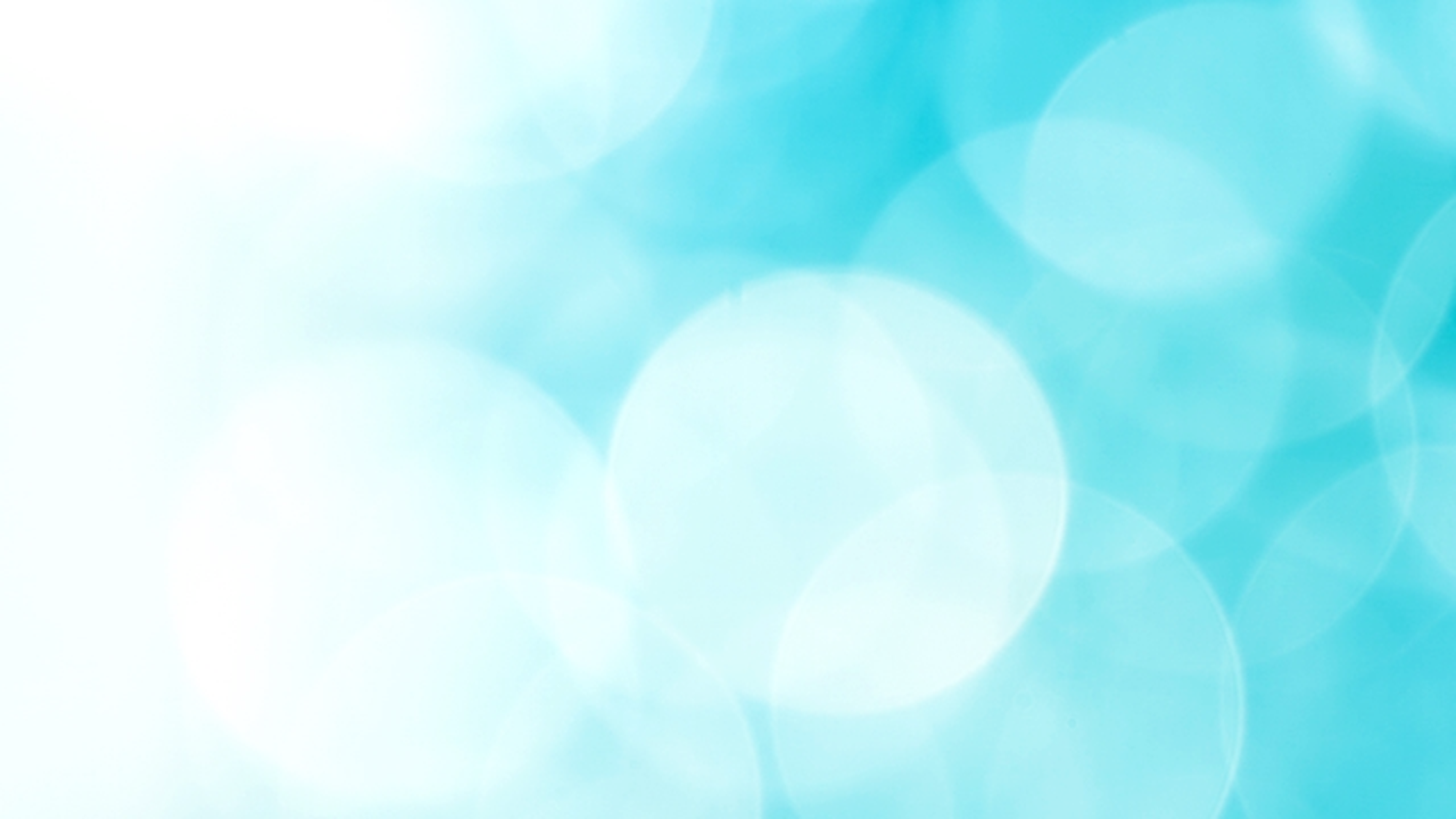 Área de ejercicios al aire libre
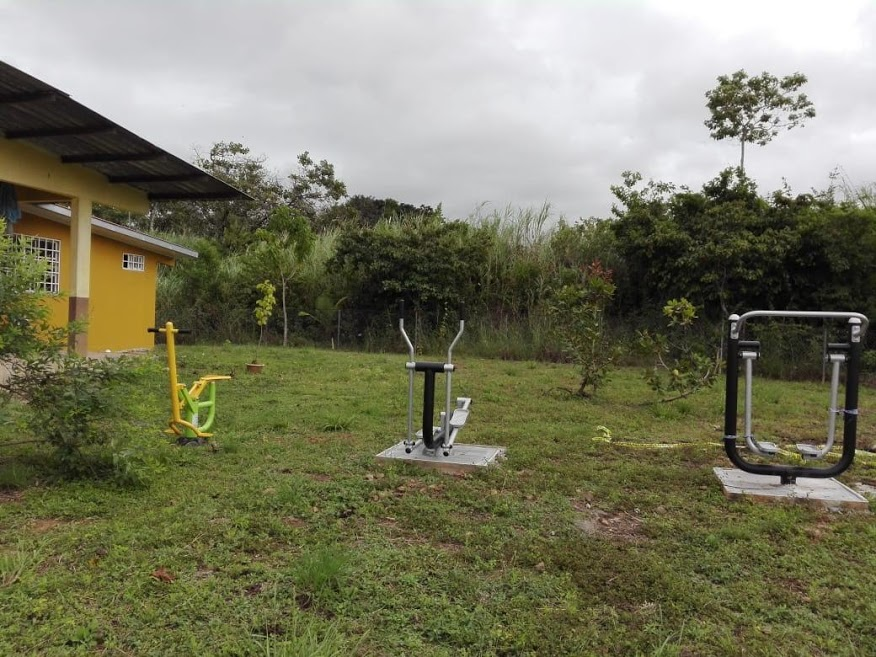 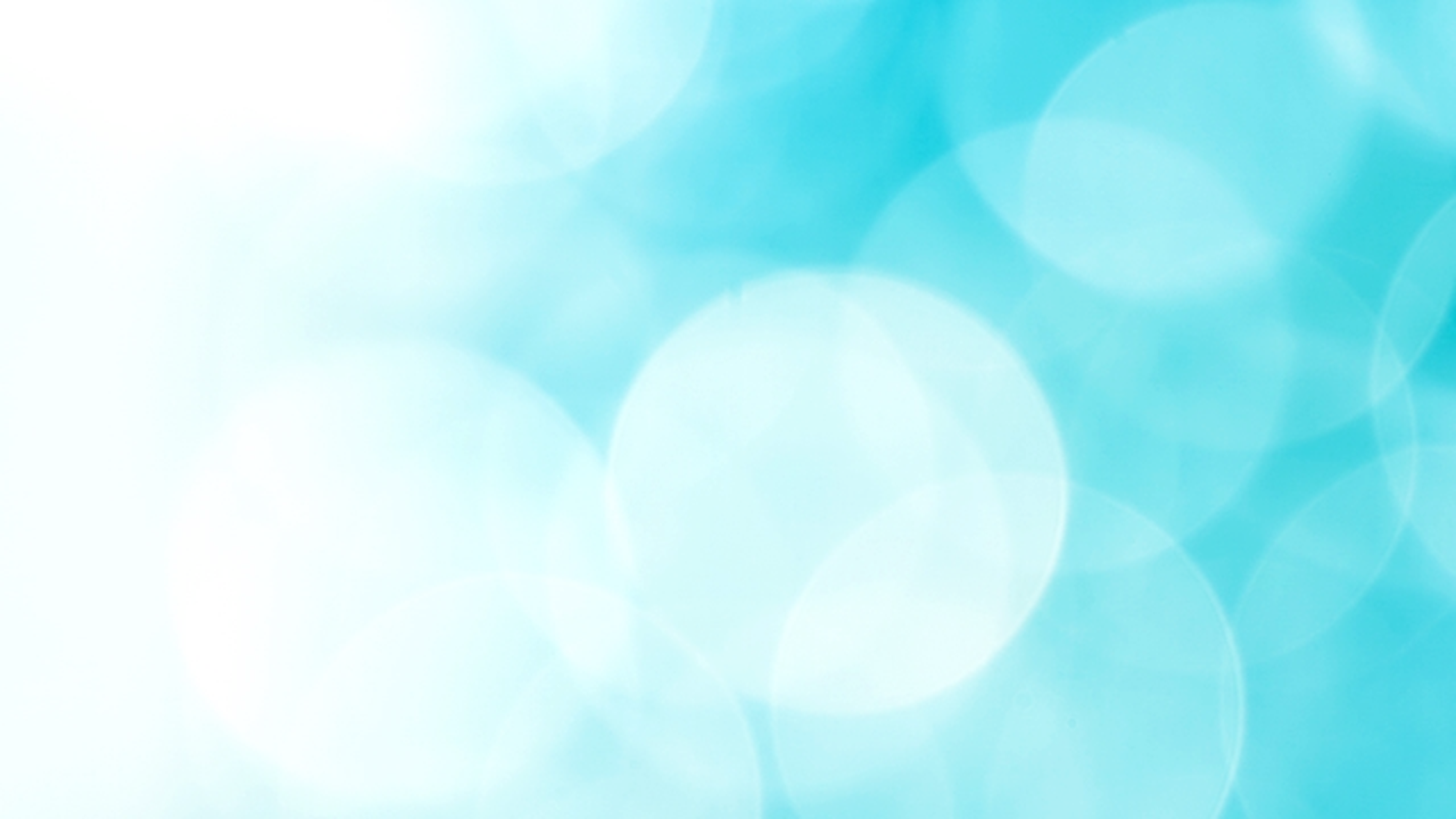 Venta de Frutas y Vegetales  
en los predios del centro de salud
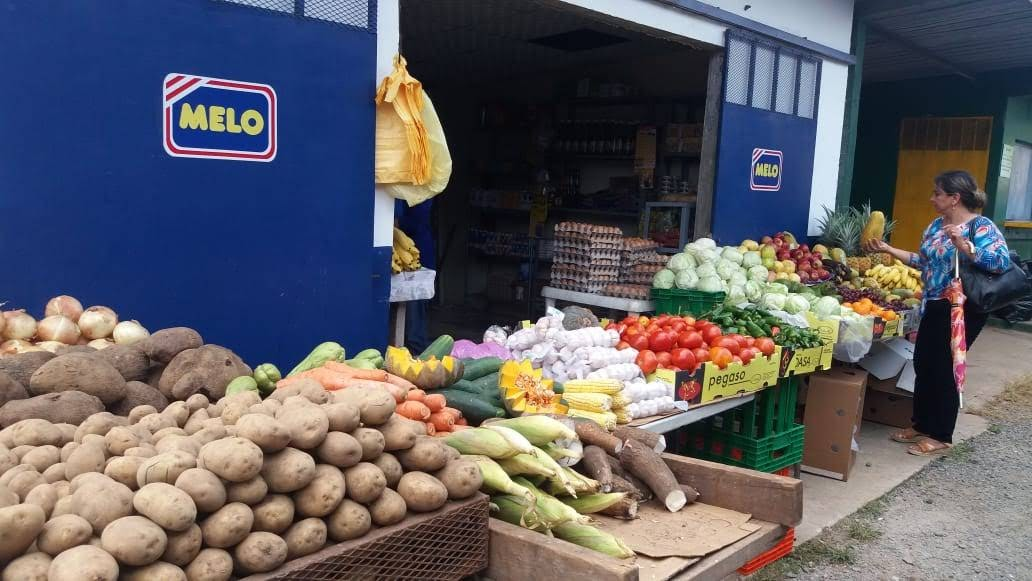 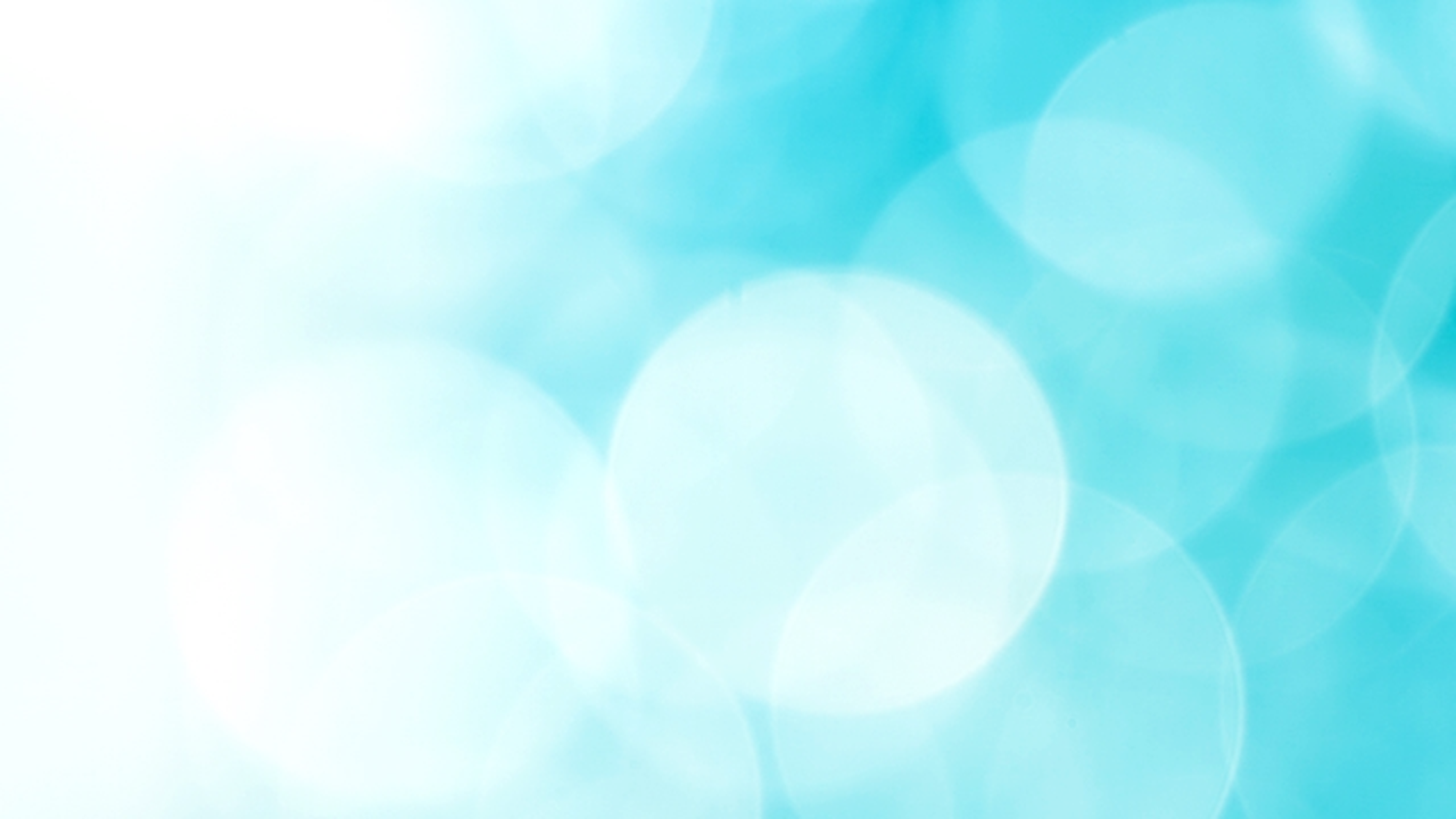 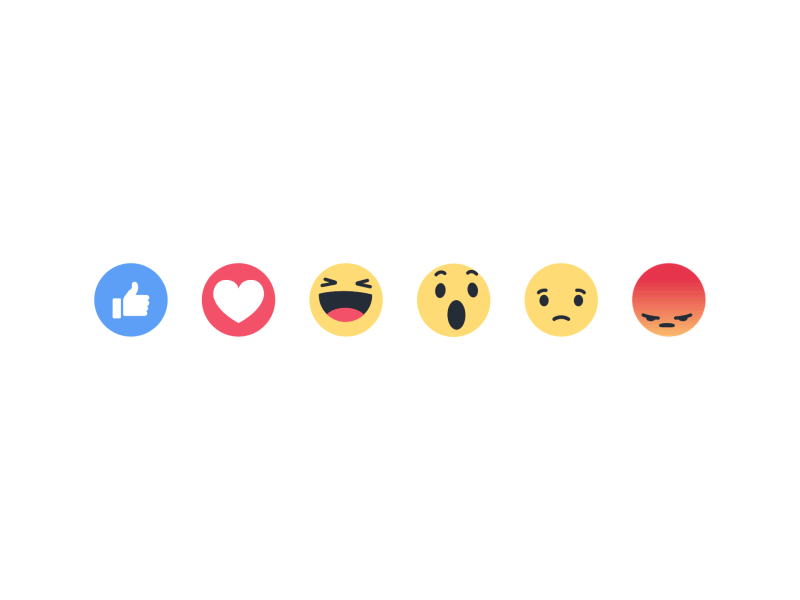 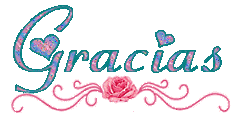